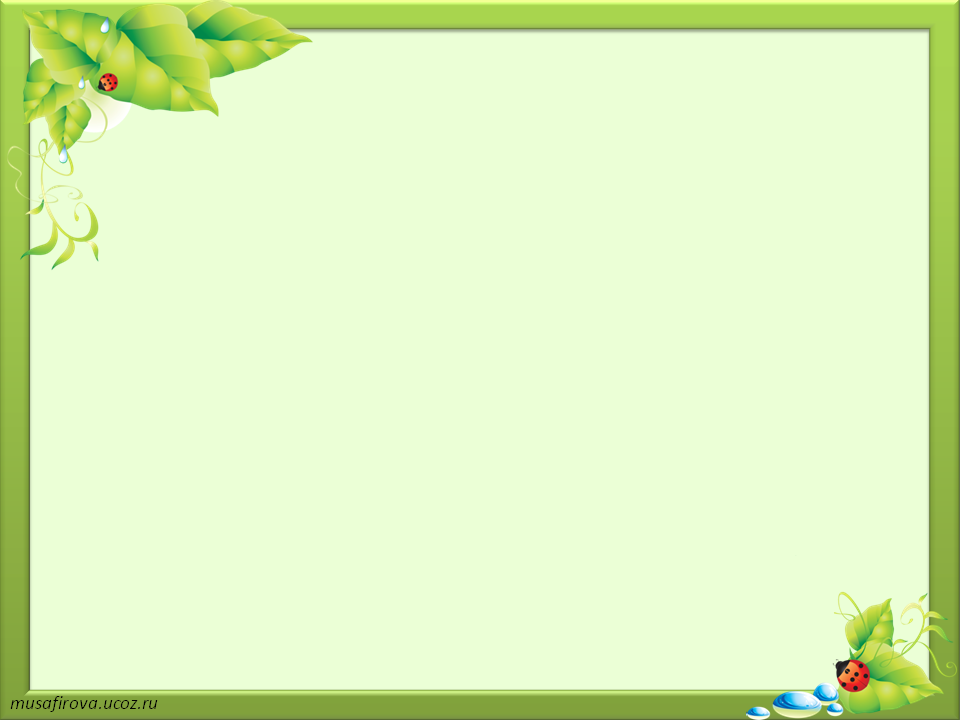 МДОУ детский сад №5 «Золушка»
Центр речевого развития «Дом Каркуши-Говоруши»
Воспитатели: 
Соколова Наталья Анатольевна
Клыбик Екатерина Валерьевна

	г.о. Серпухов, 2020 г.
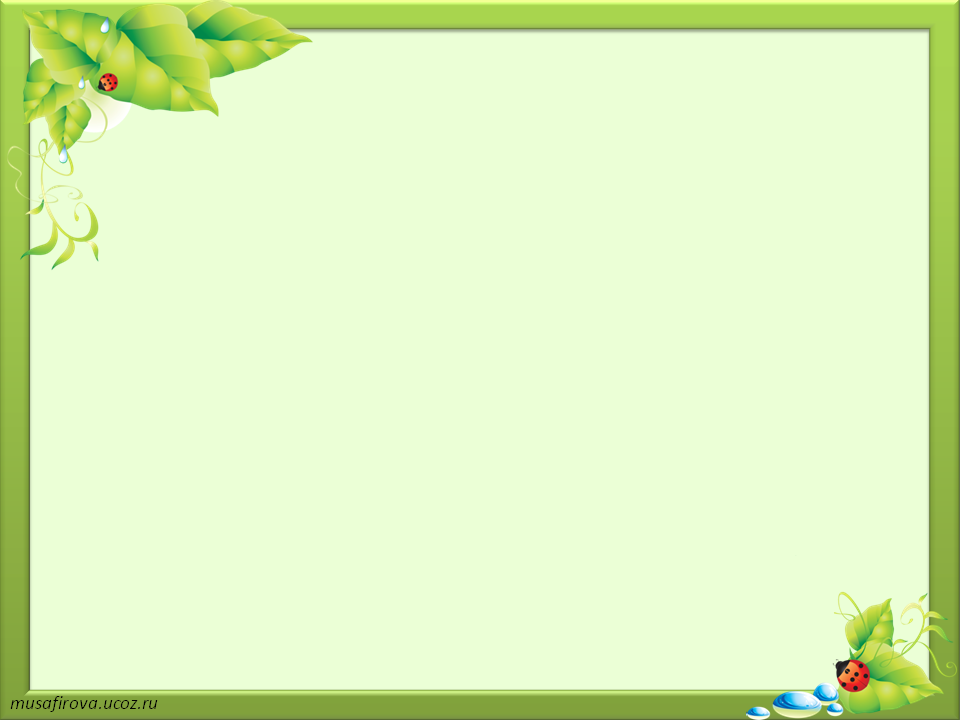 Расскажи мне и я забуду.
Покажи мне и я запомню.
Вовлеки меня и я научусь.
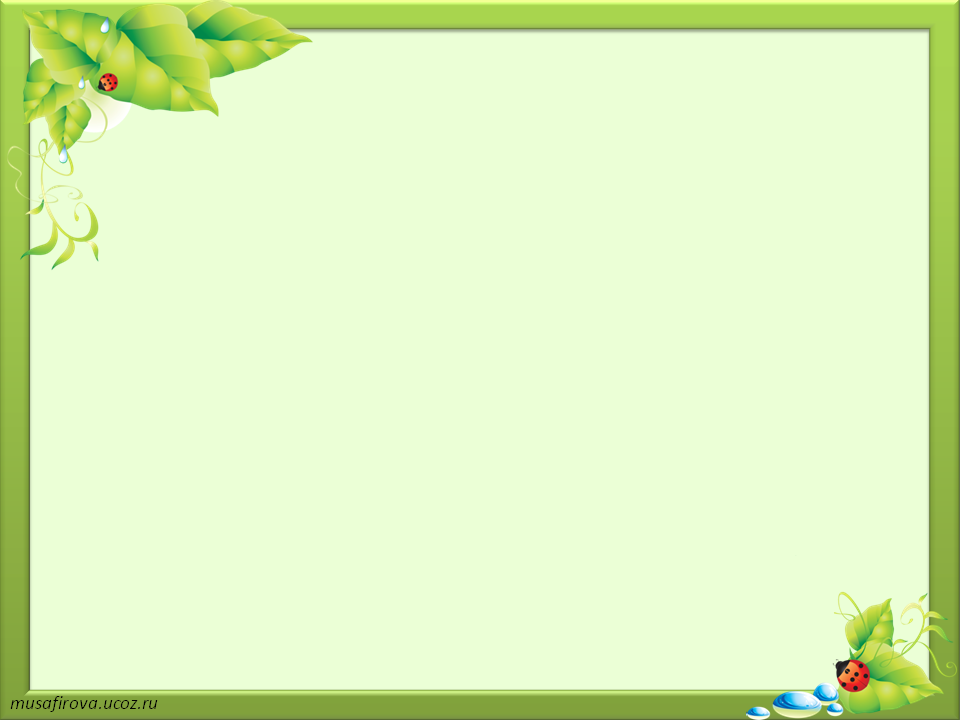 Цель и задачи
Основная цель речевого развития – формирование устной речи и навыков речевого общения с окружающими на основе овладения литературным языком.

Задачи речевого развития в ФГОС ДО
 овладение речью как средством общения и культуры;
 обогащение активного словаря;
 развитие связной, грамматически правильной диалогической и монологической речи;
 развитие речевого творчества;
 знакомство с книжной культурой, детской литературой, понимание на слух текстов различных жанров детской литературы;
 формирование звуковой аналитико-синтетической активности как предпосылки обучения грамоте;
 развитие звуковой и интонационной культуры, фонематического слуха.
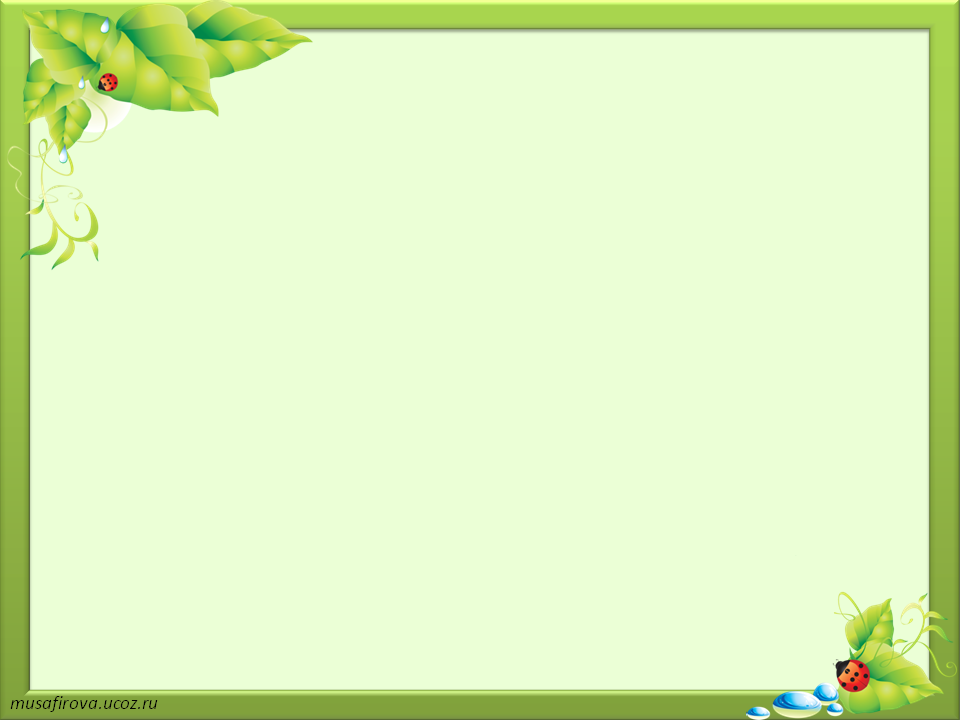 Целевые ориентиры 
(старший дошкольный возраст)
Ребенок достаточно хорошо владеет устной речью;
 Может выражать свои мысли и желания;
 Может использовать речь для выражения своих мыслей, чувств, построение речевого высказывания в ситуации общения;
 Может выделять звуки в словах;
 У ребенка складываются предпосылки грамотности.
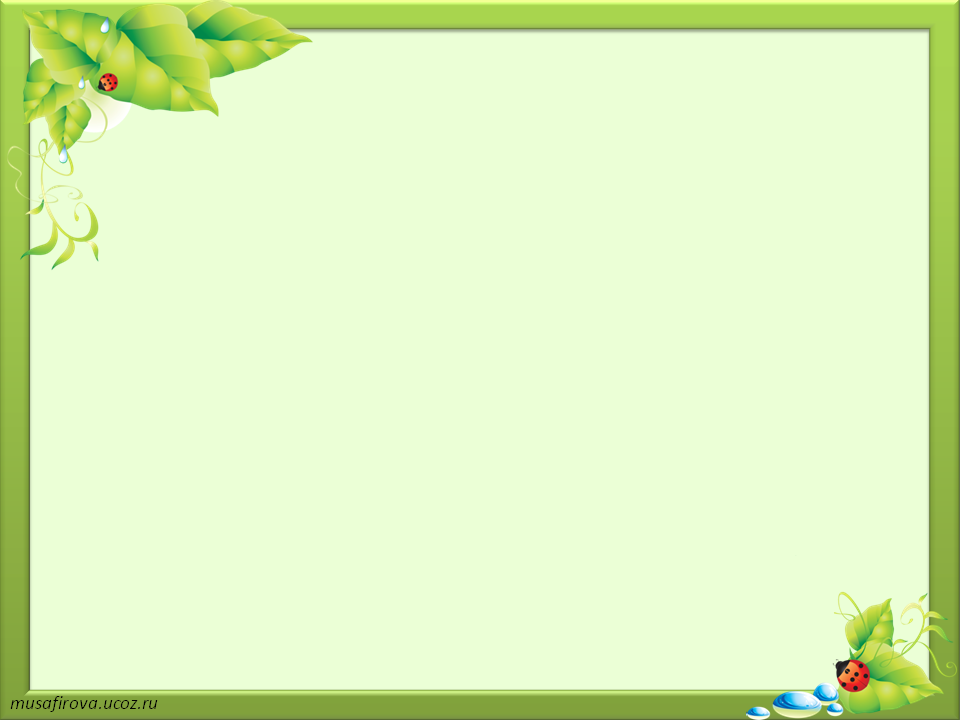 Речевое развитие преобладает в основных видах детской деятельности
Коммуникативной
Игровой
Познавательно-исследовательской
Восприятии художественной литературы и фольклора
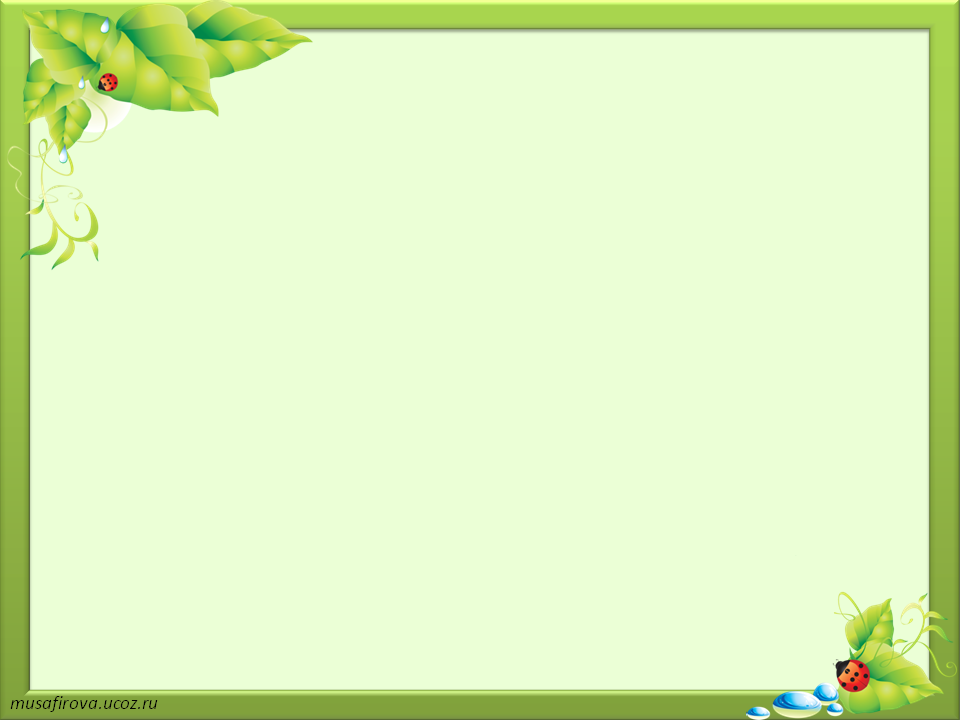 Структура единого речевого режима
Речевое воспитание в семье
Педагогические требования к речи сотрудников
Комплексно-профилактическое и коррекционно-развивающее воздействие
Единые требования к речи детей
Коррекционно-развивающая речевая среда
Расширение речевой практики и активности детей
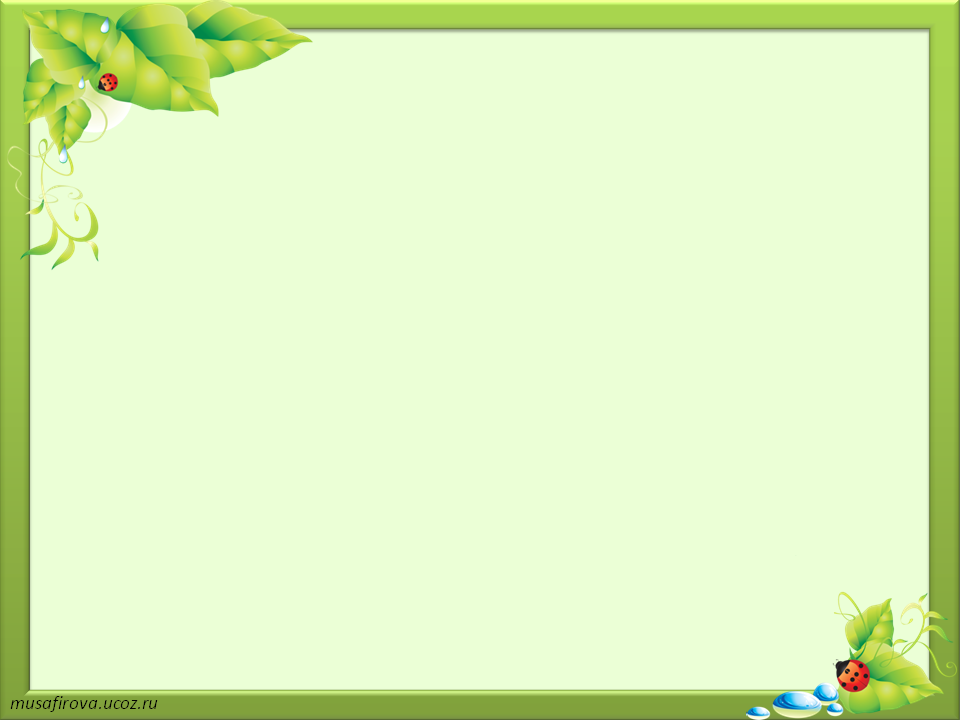 Наш прекрасный уголок
Он не низок, не высок.
Приходите к нам учиться,
Будут вами все гордиться!
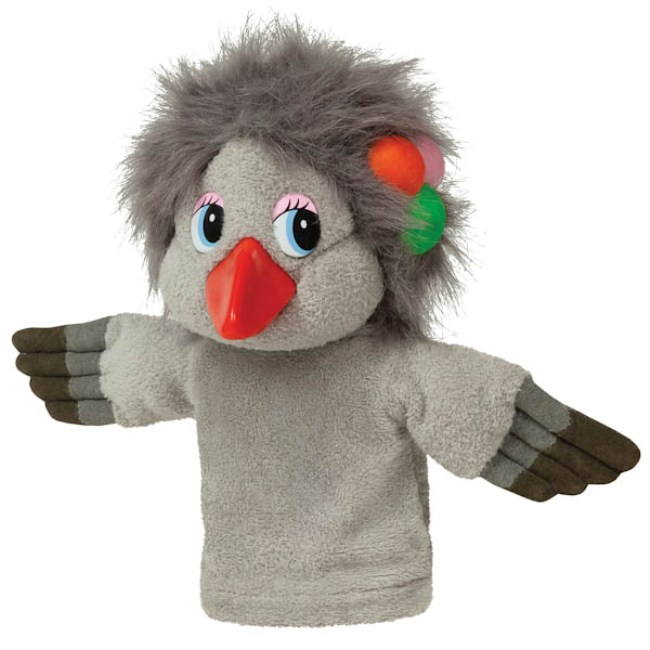 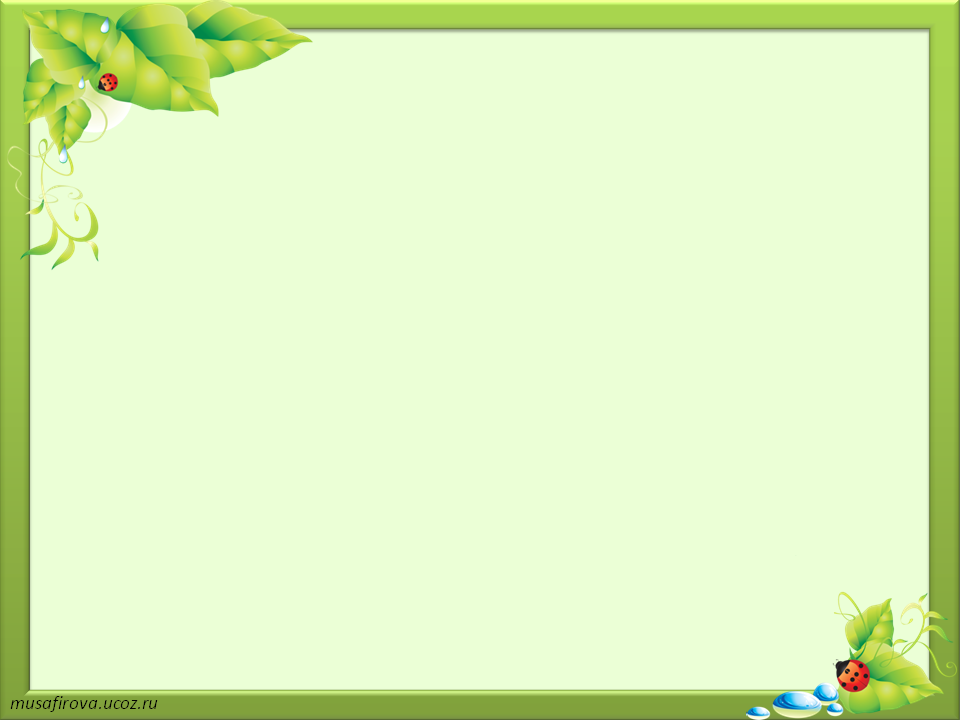 Центр речевого развития 
«Дом Каркуши-Говоруши»
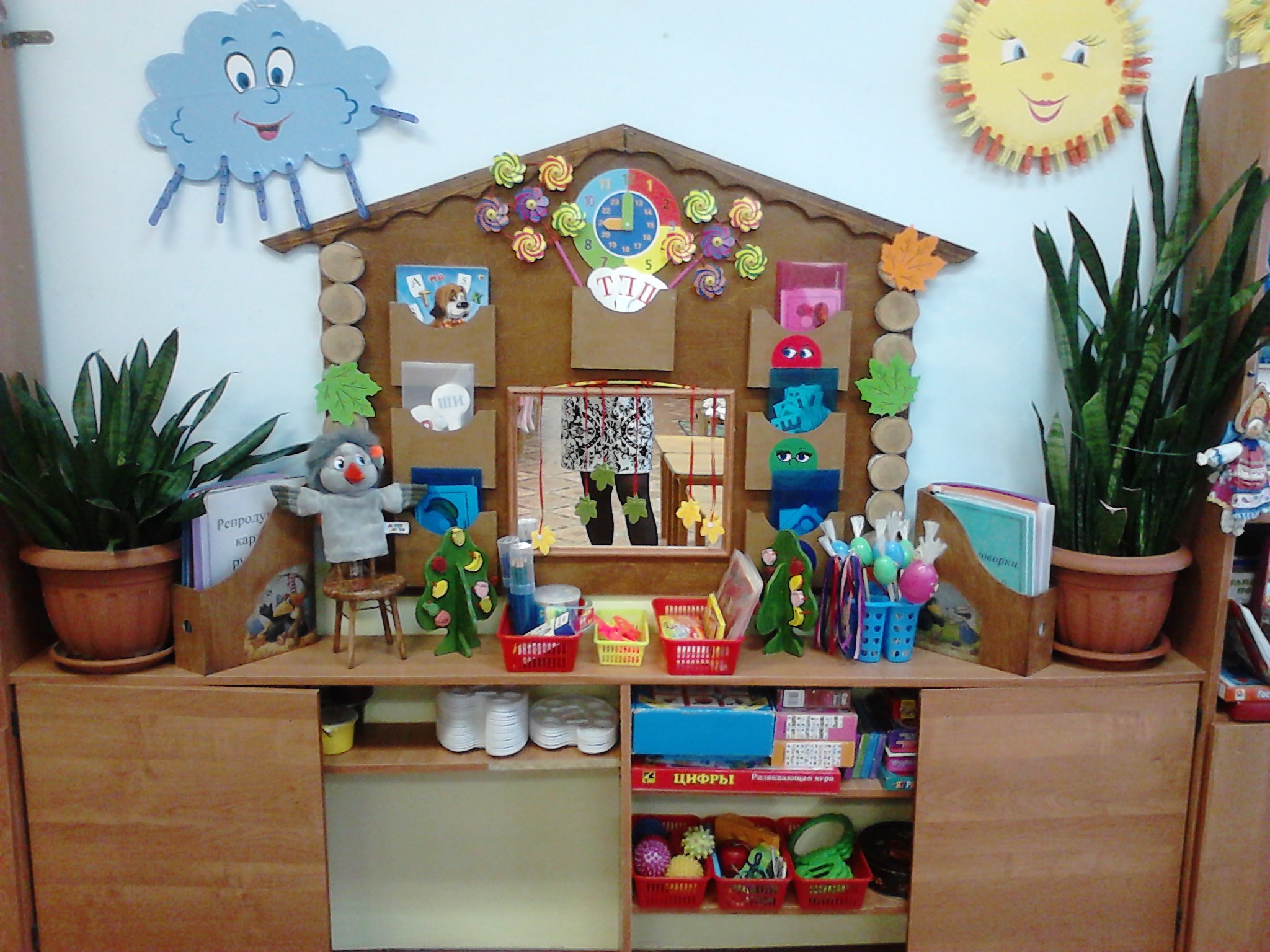 Мелкая моторика
Подготовка к обучению грамоте
Связная речь
Формирование лексико-грамматических категорий
Формирование слоговой структуры слова
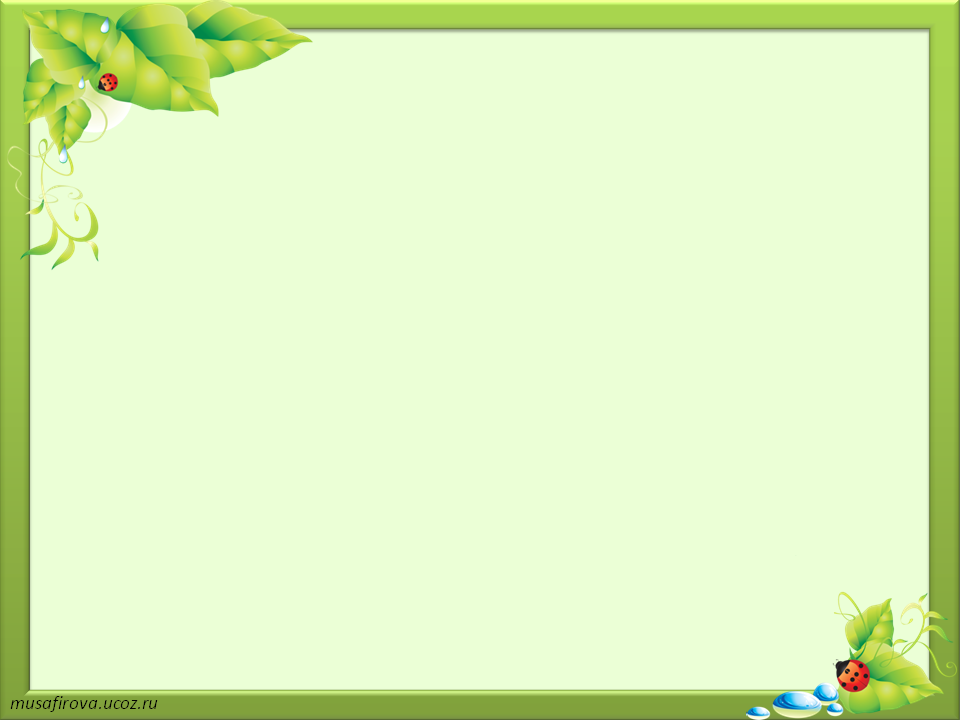 Наполняемость центра осуществляется по следующим разделам:
Фонематические процессы
Речевое дыхание
Звукопроизношение
Артикуляционная гимнастика
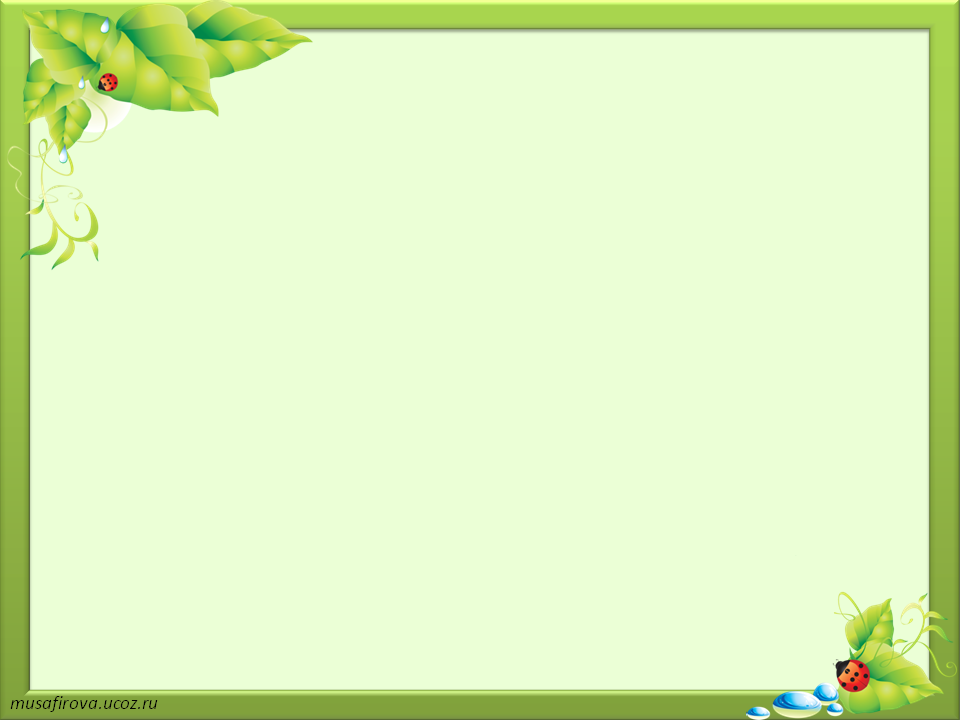 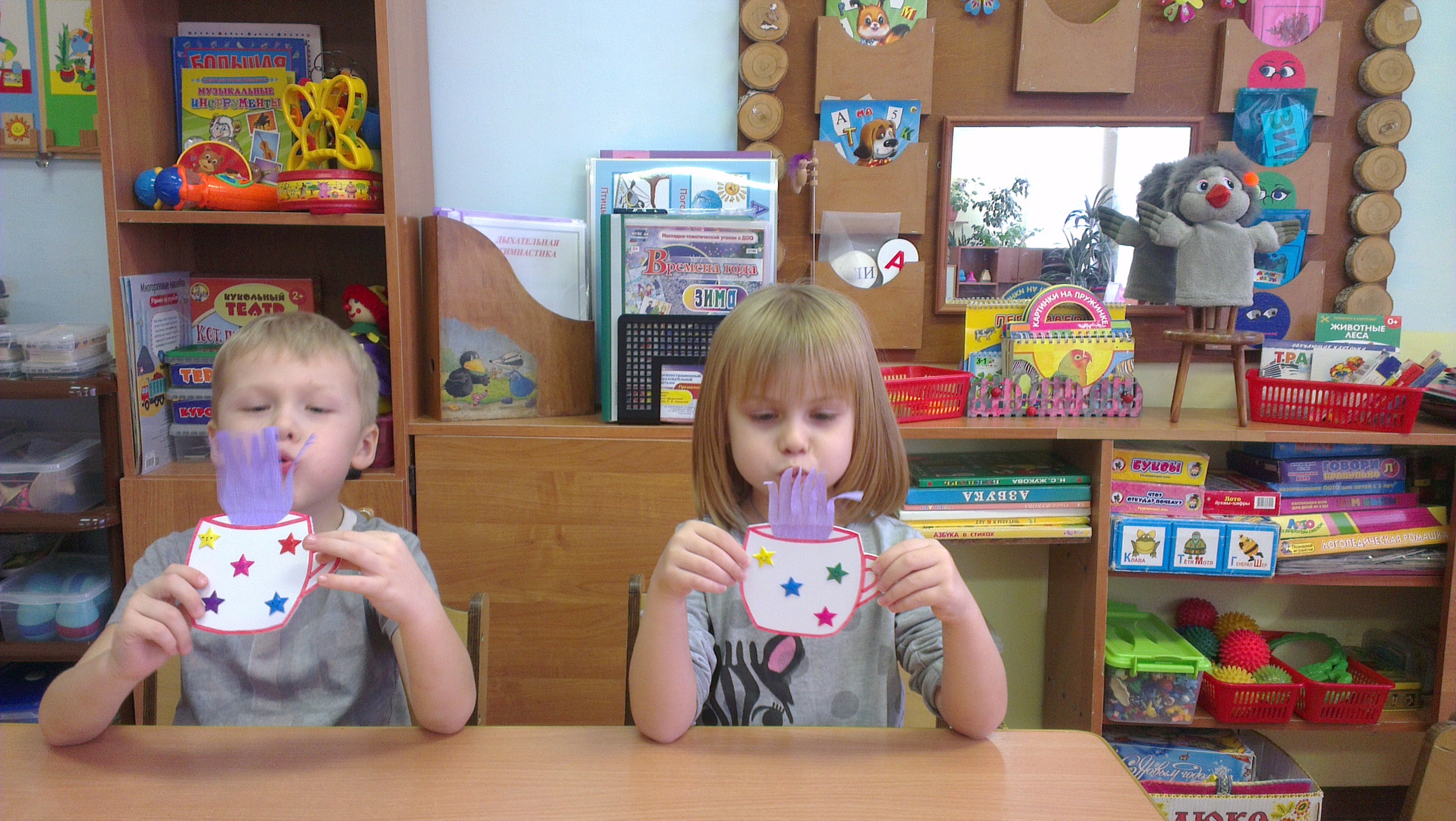 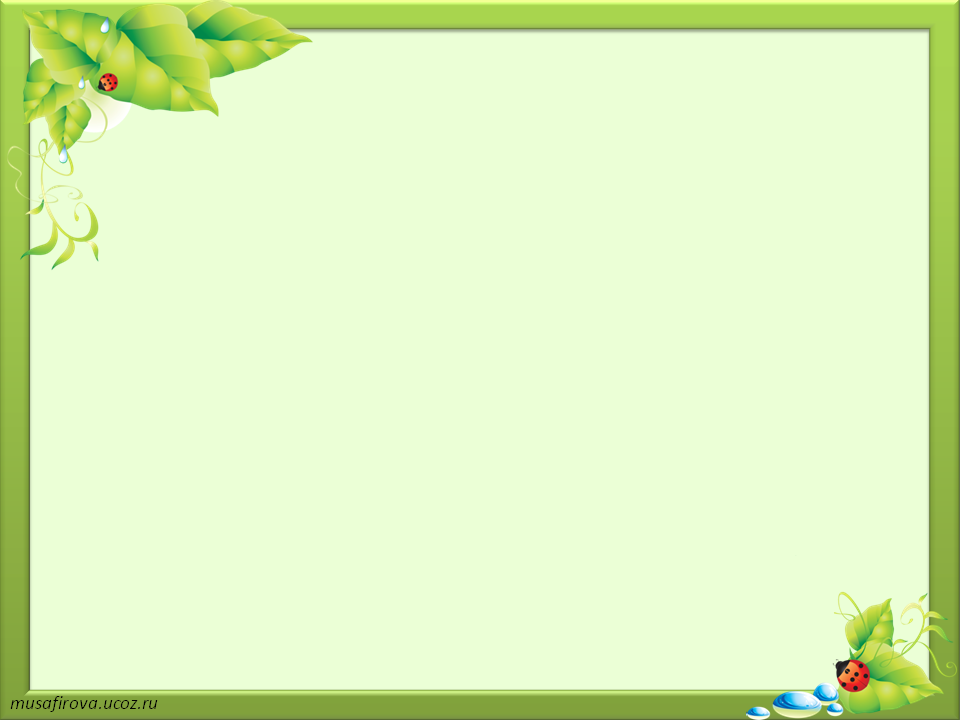 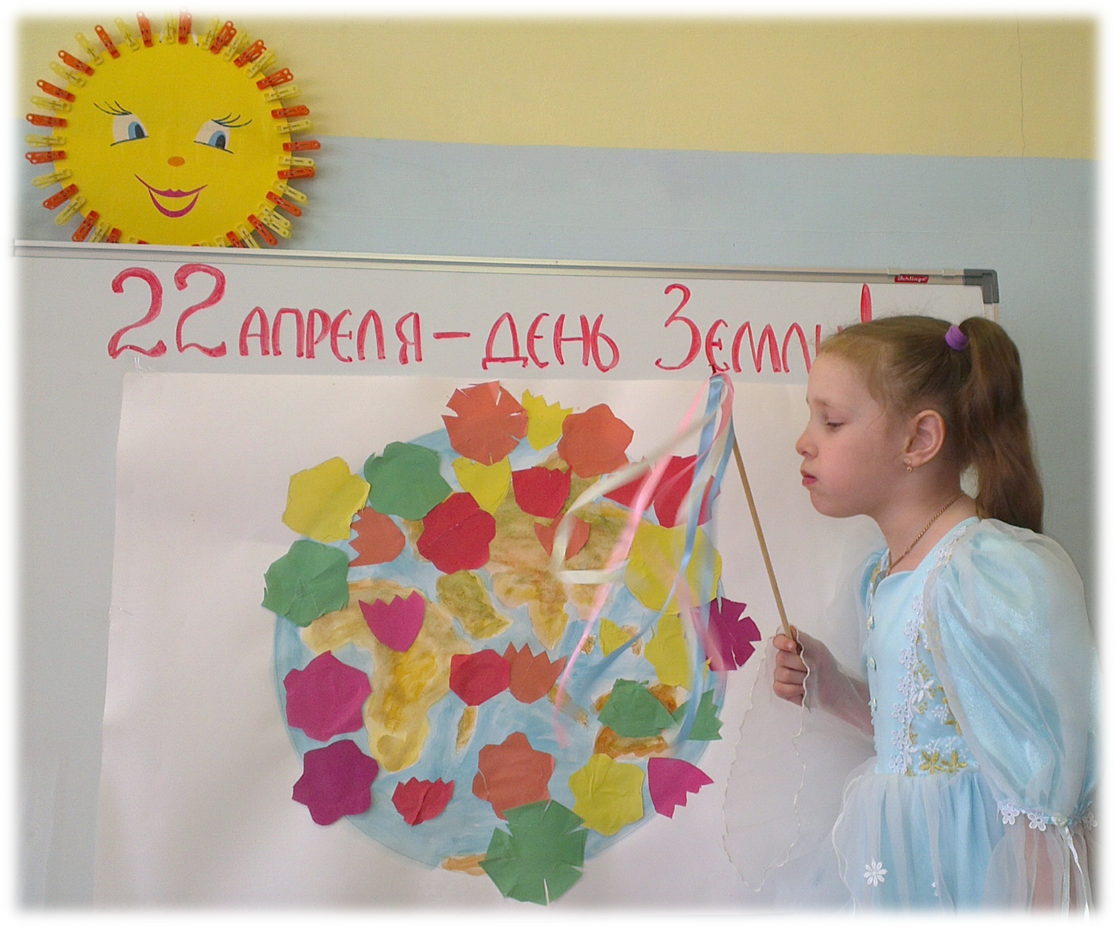 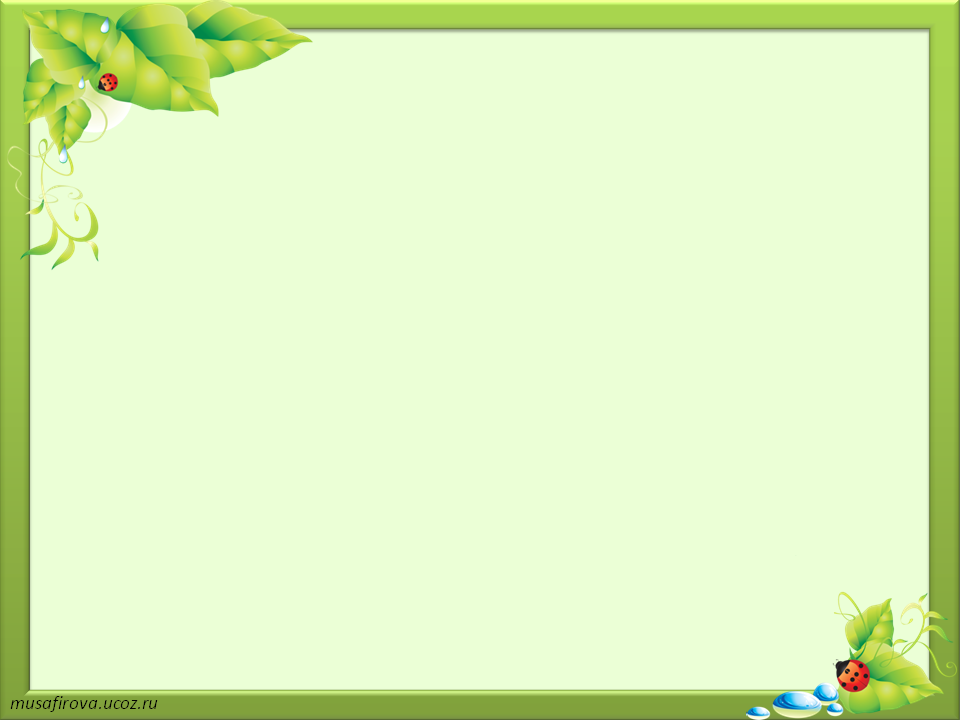 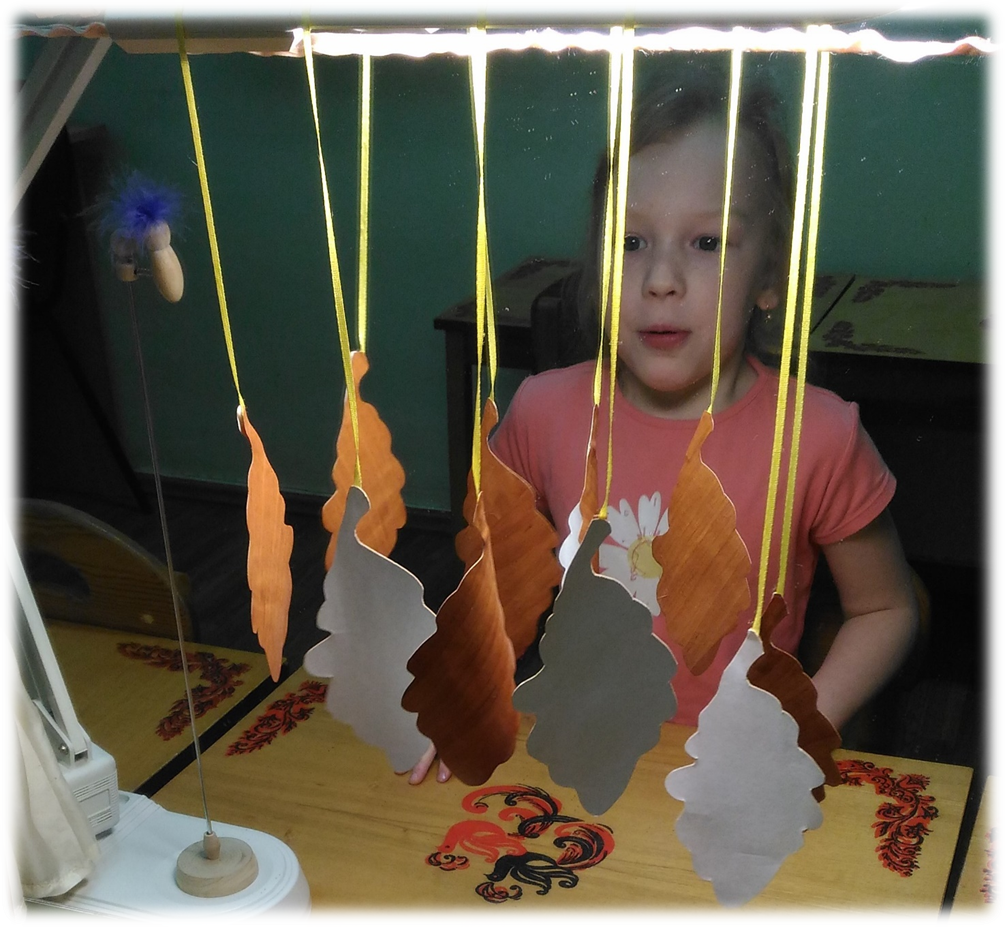 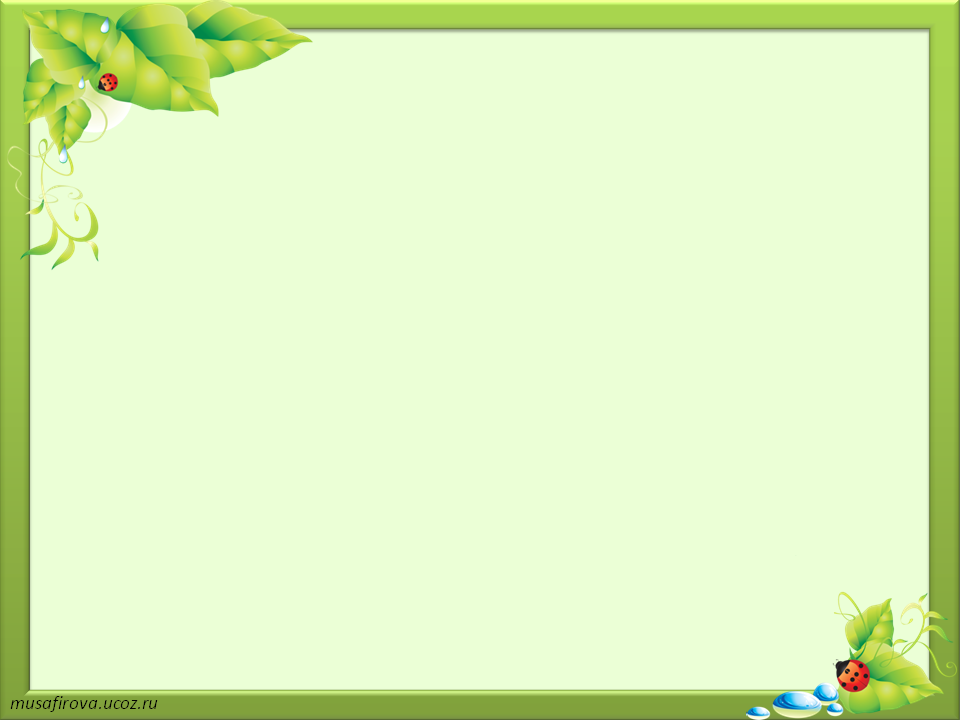 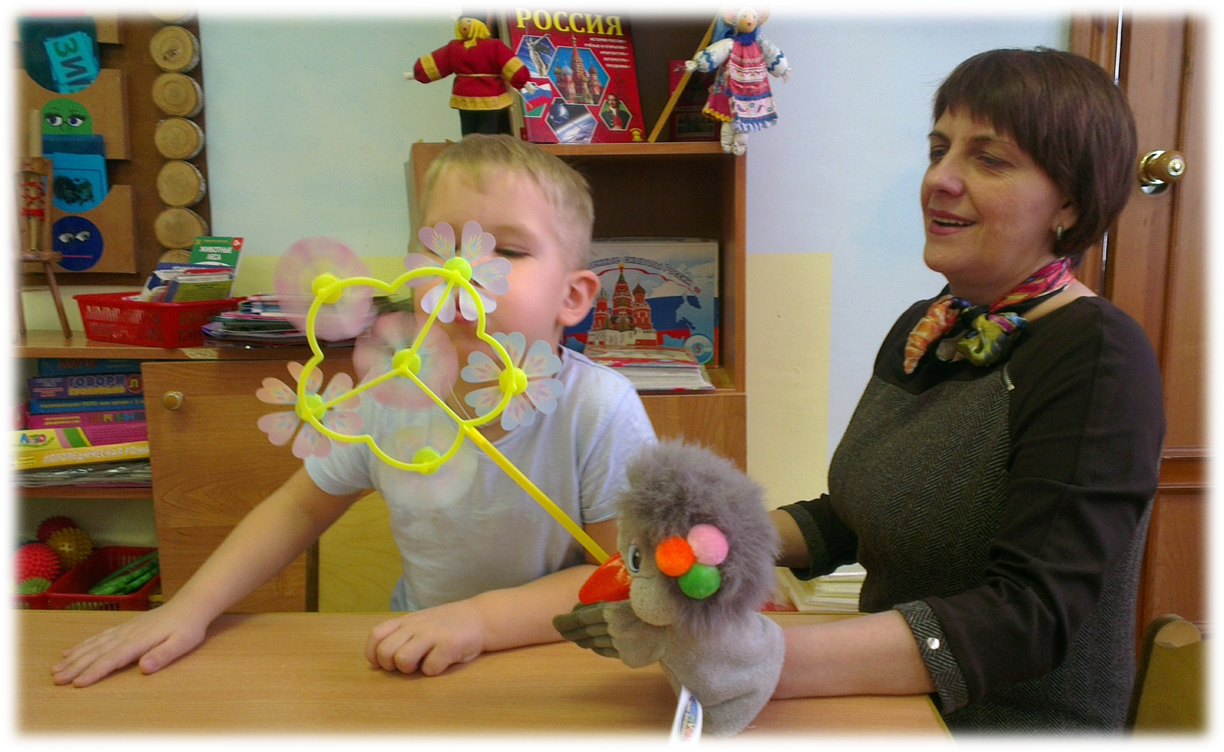 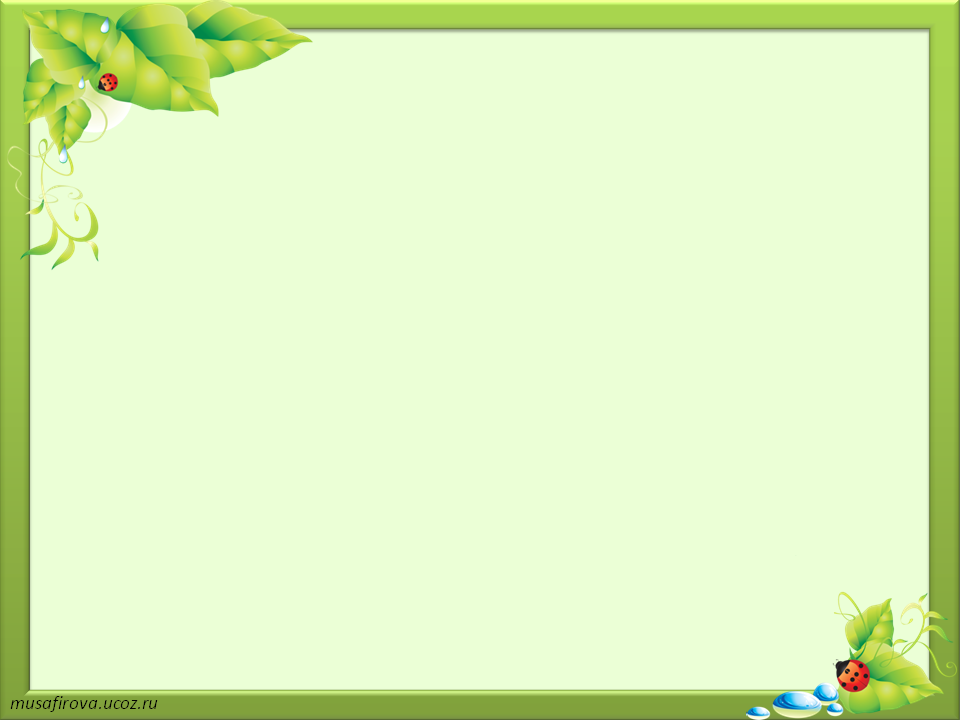 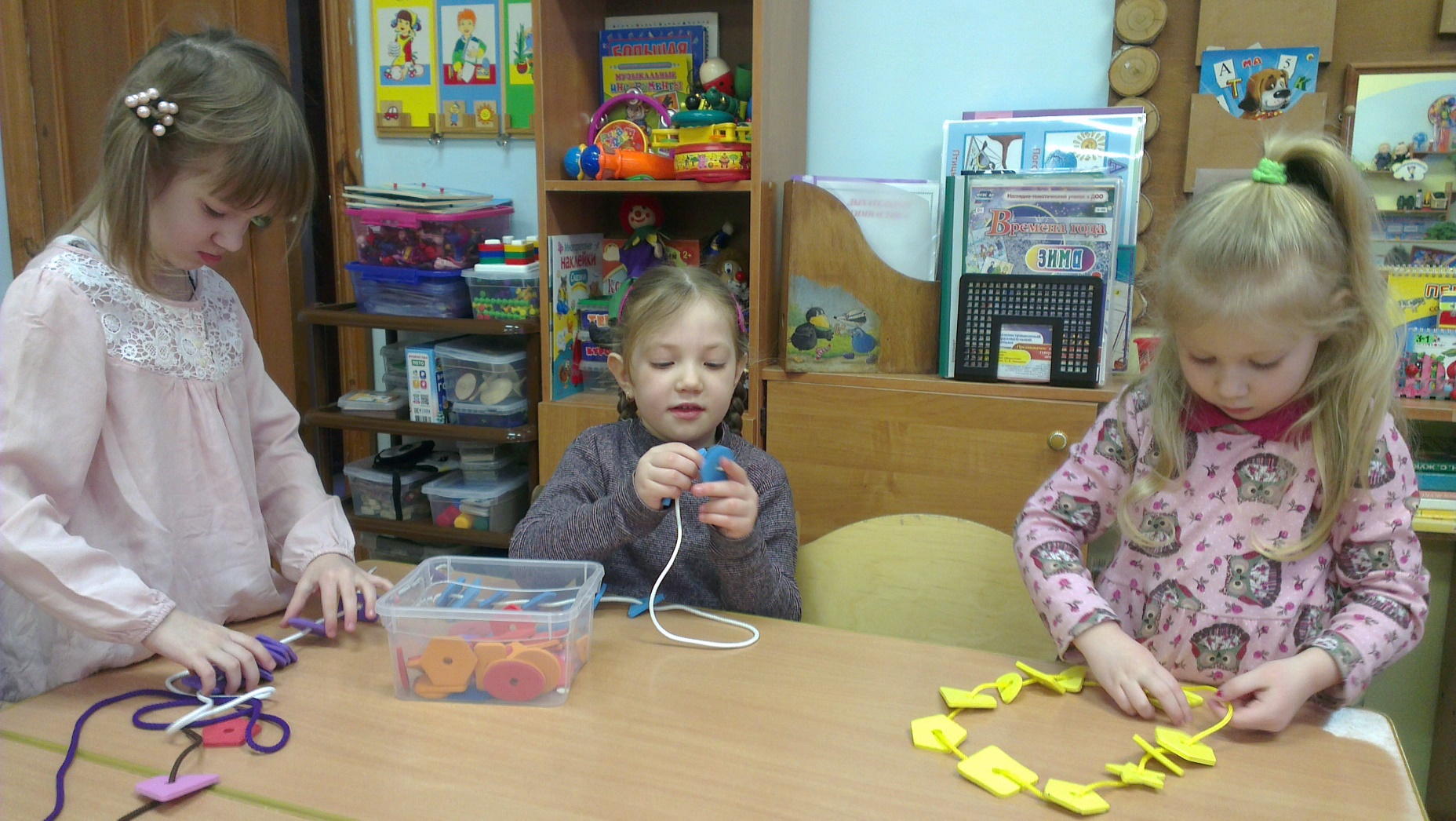 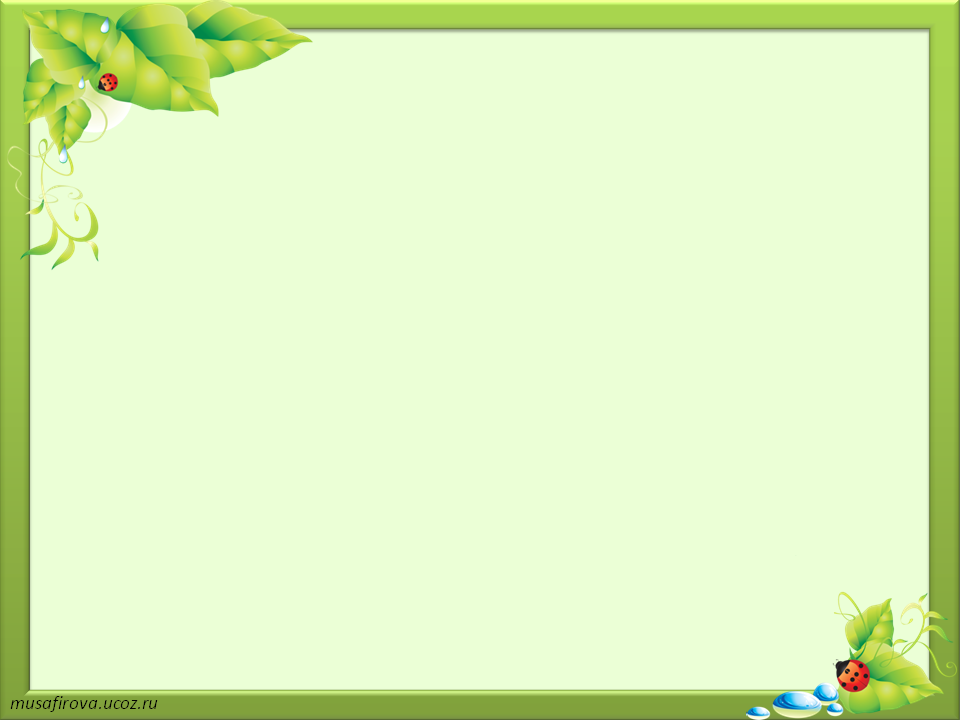 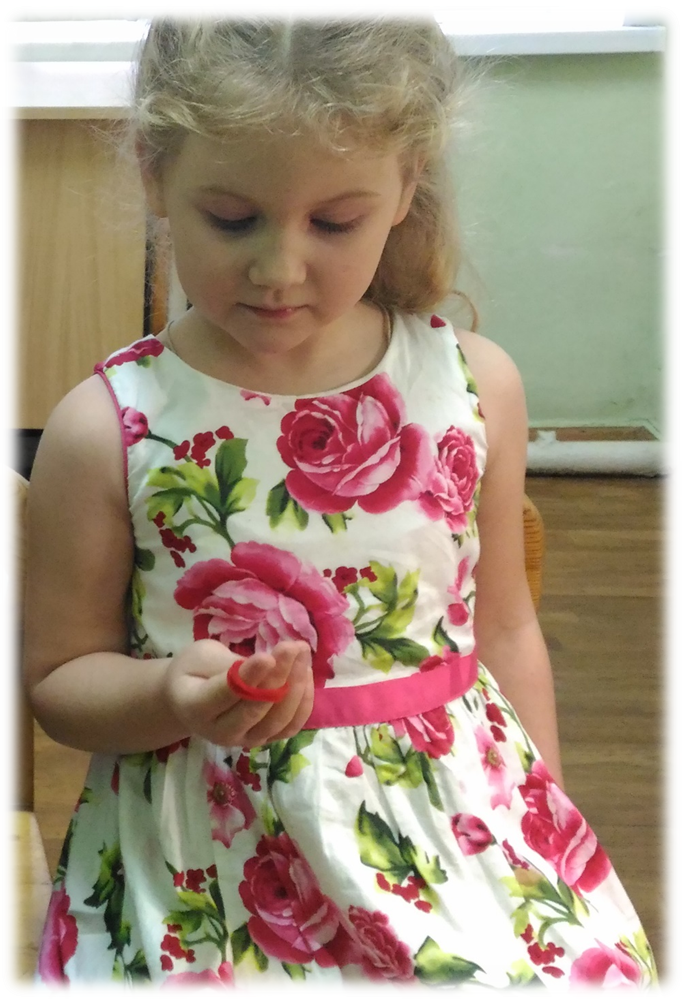 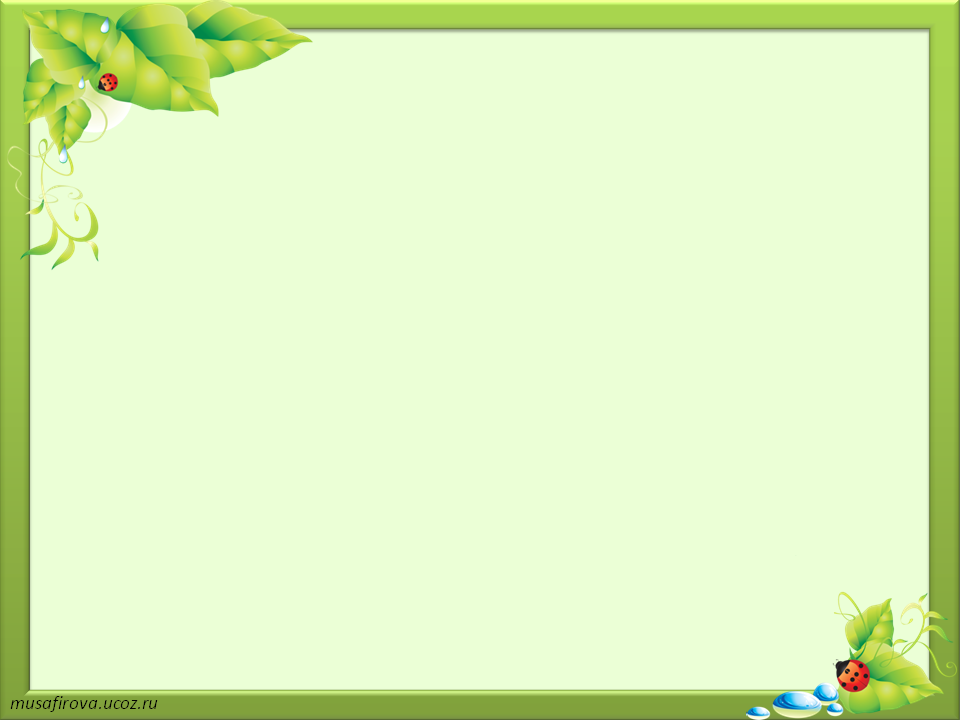 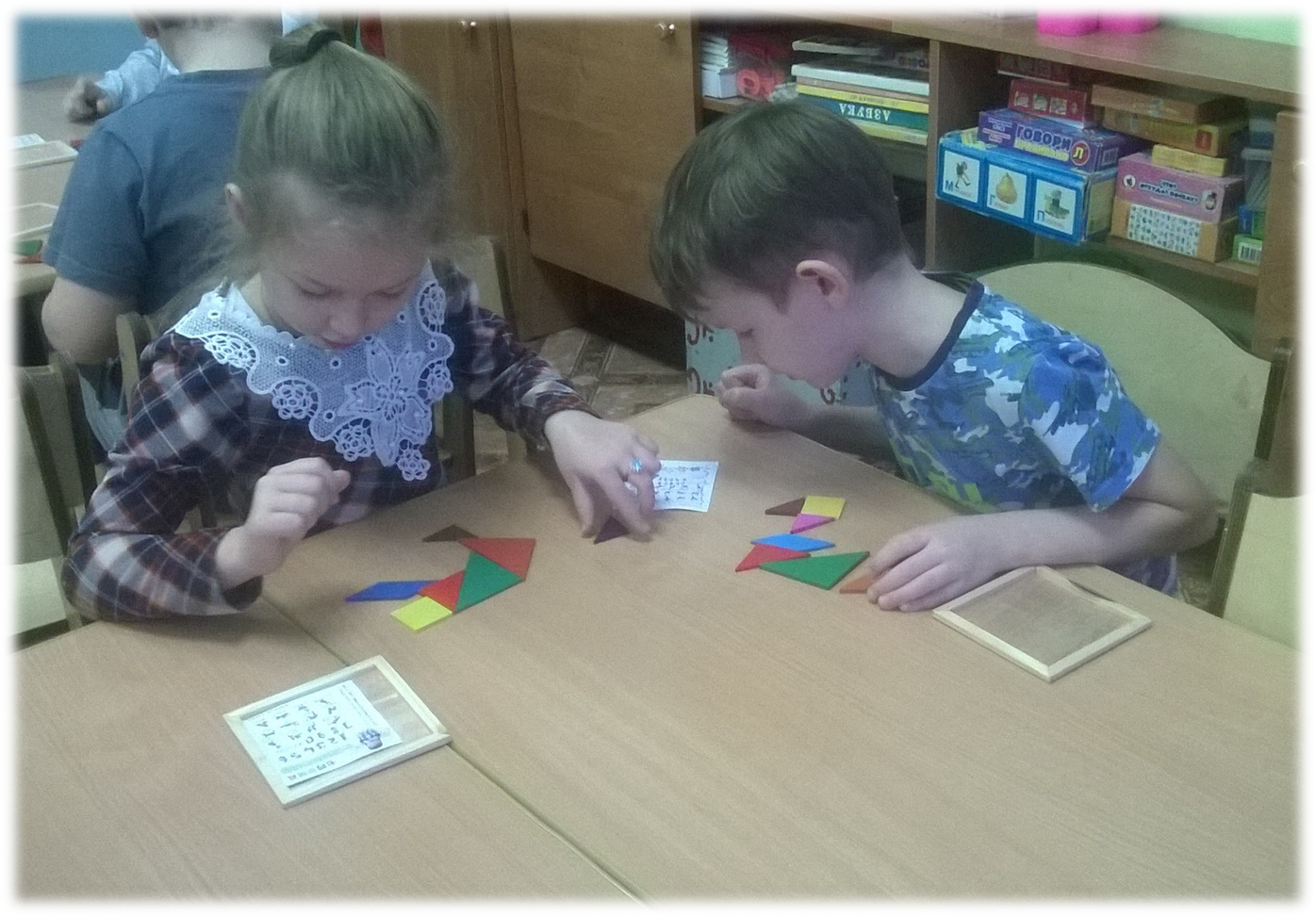 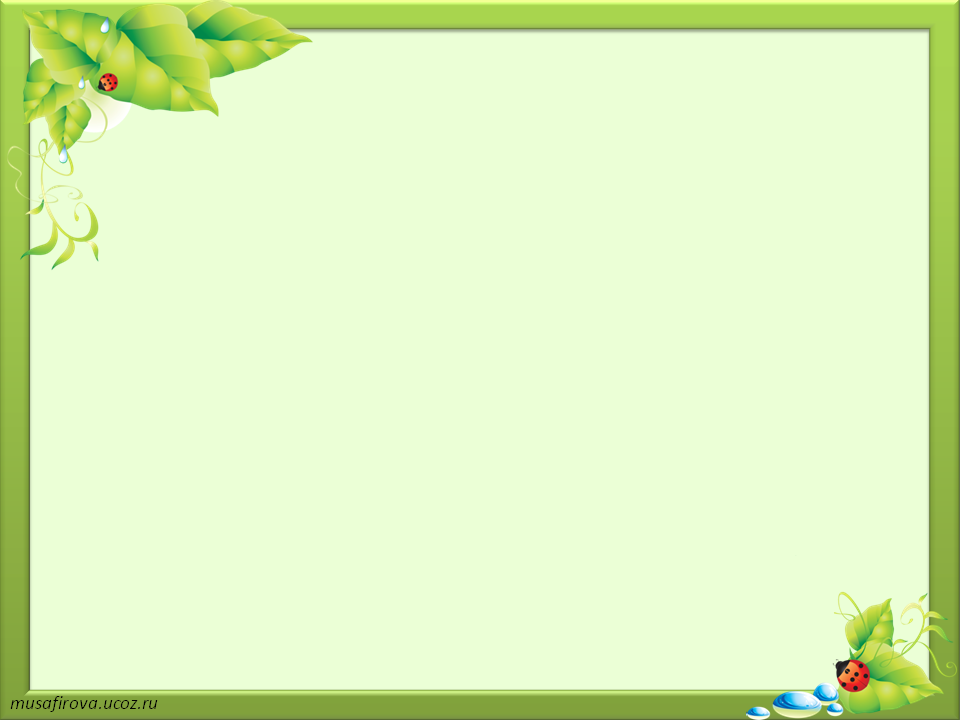 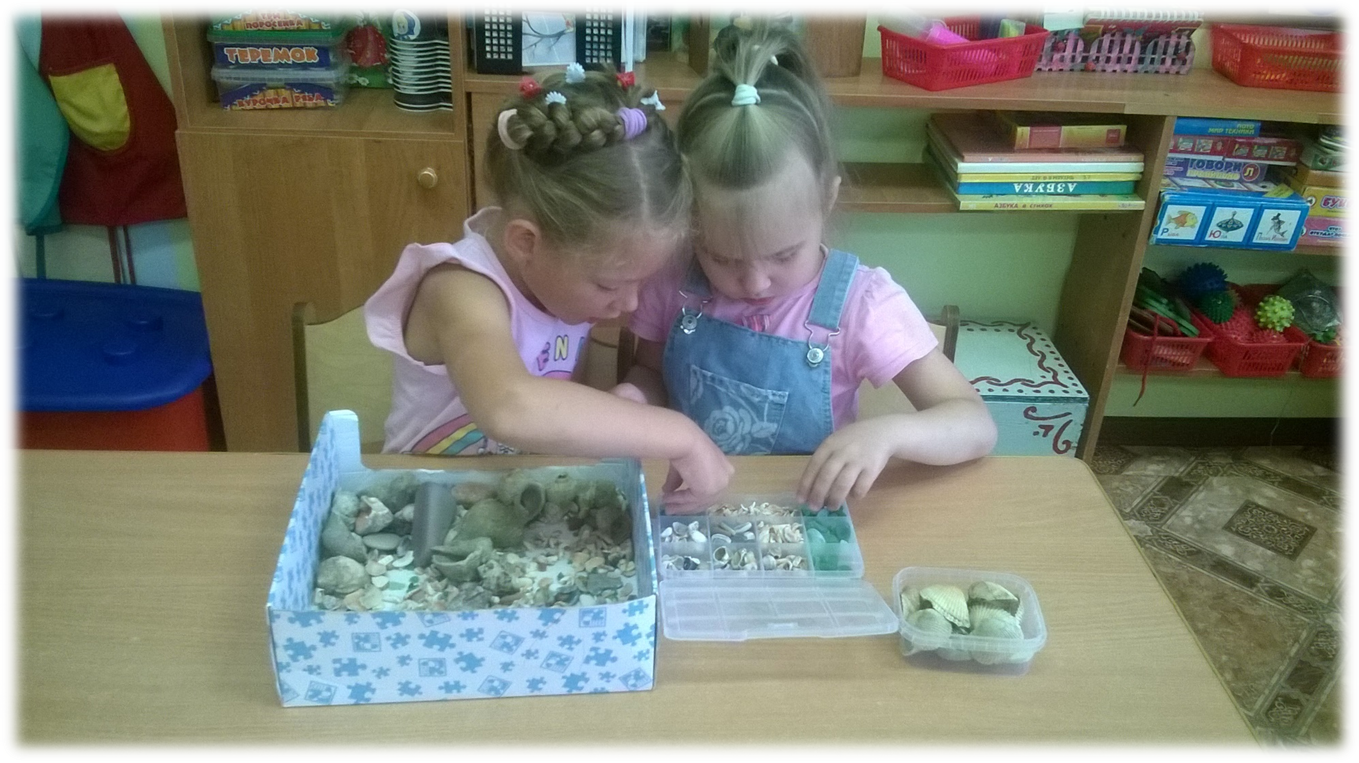 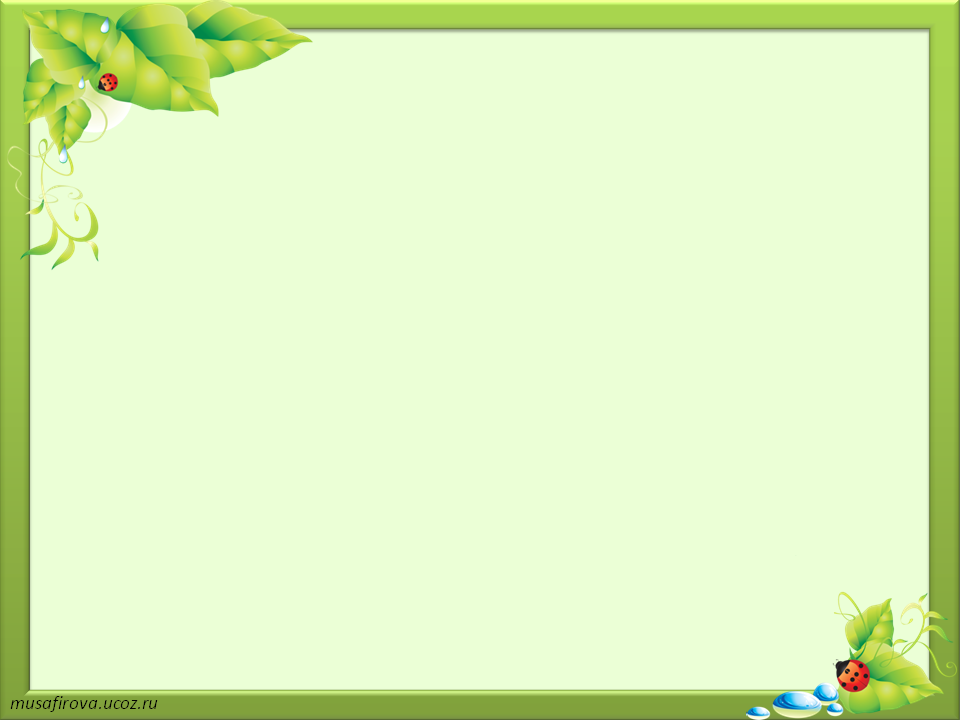 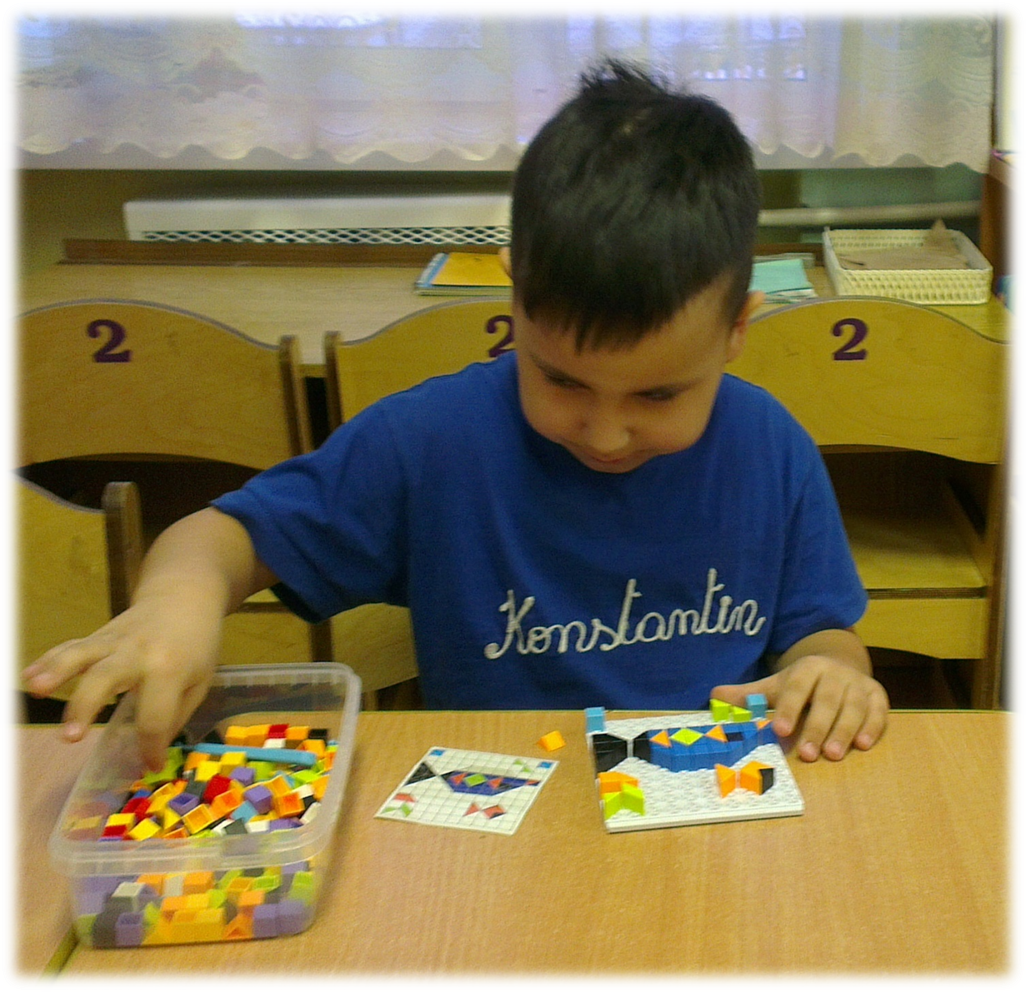 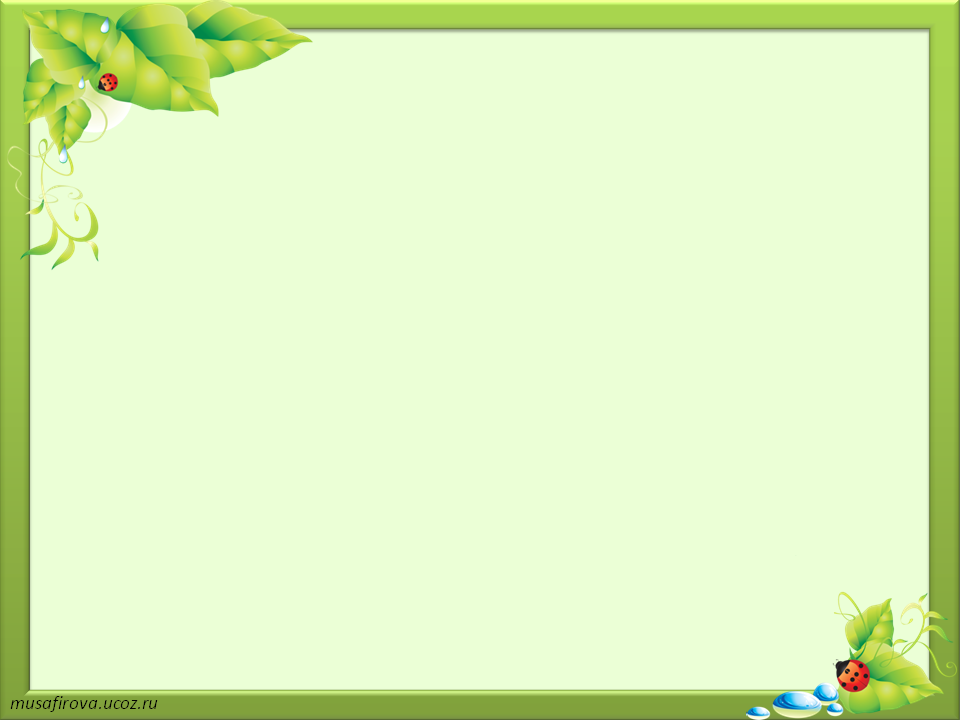 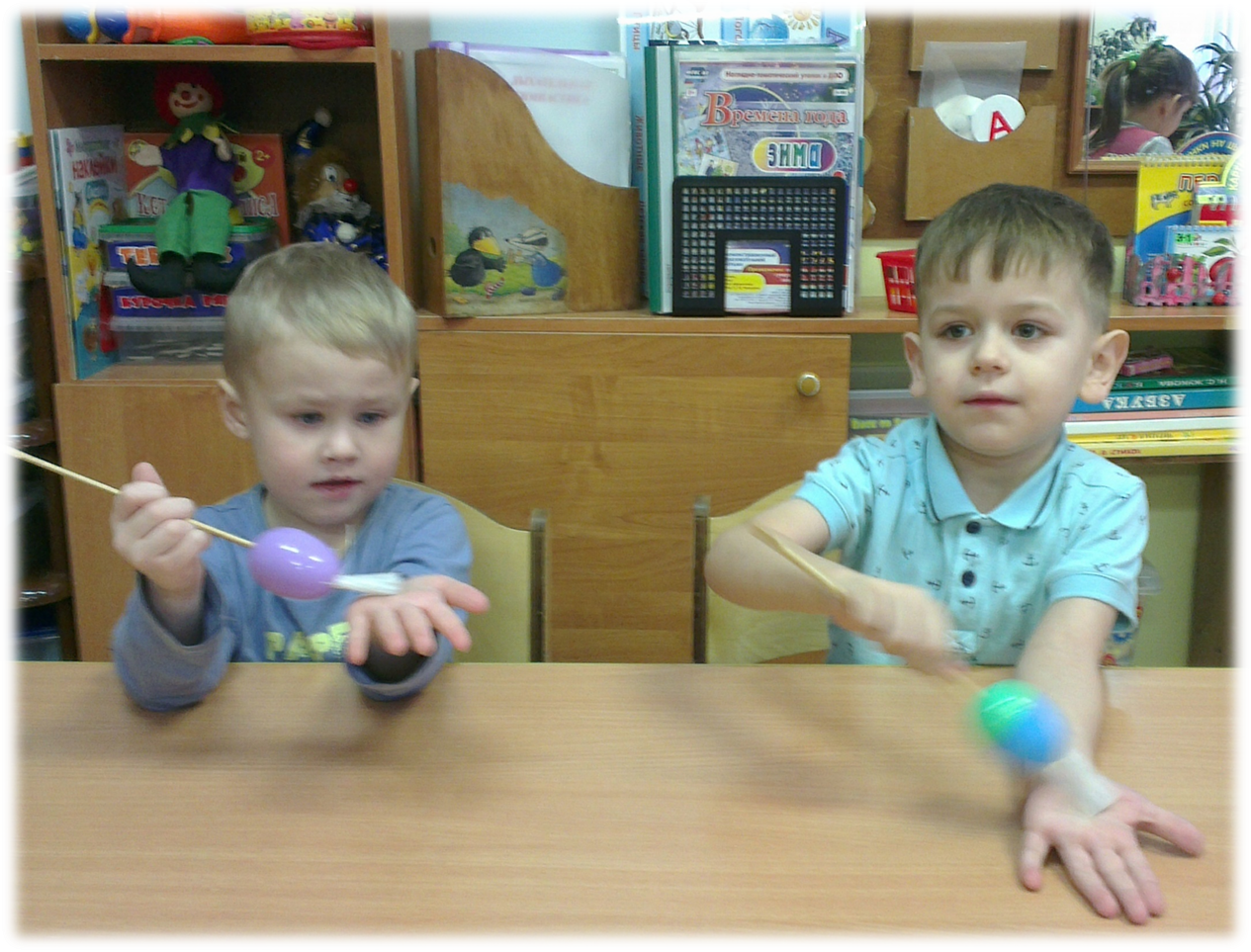 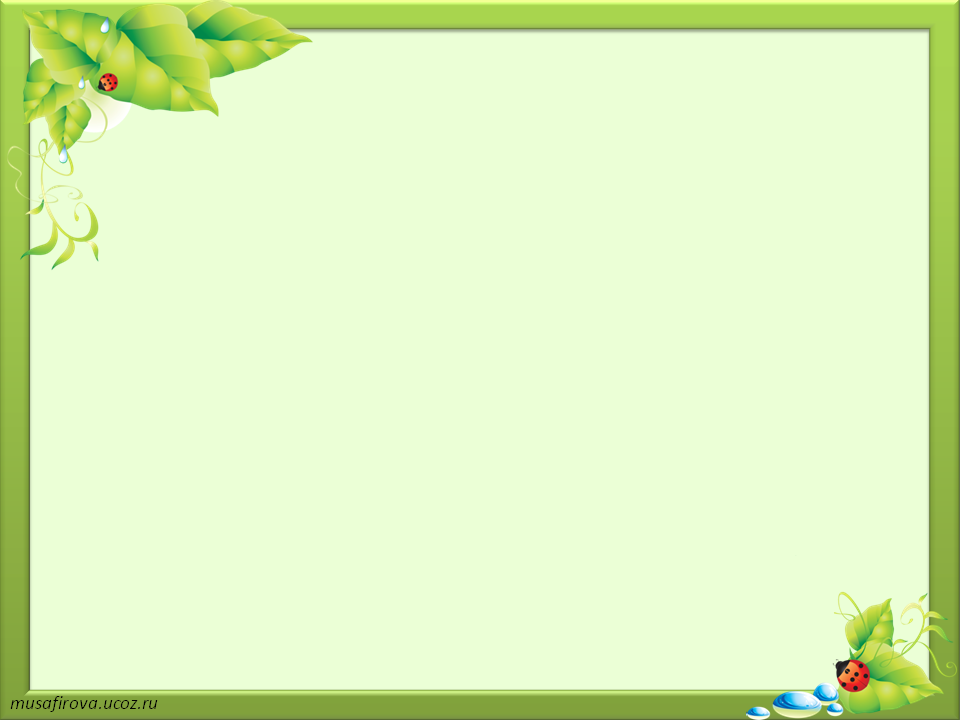 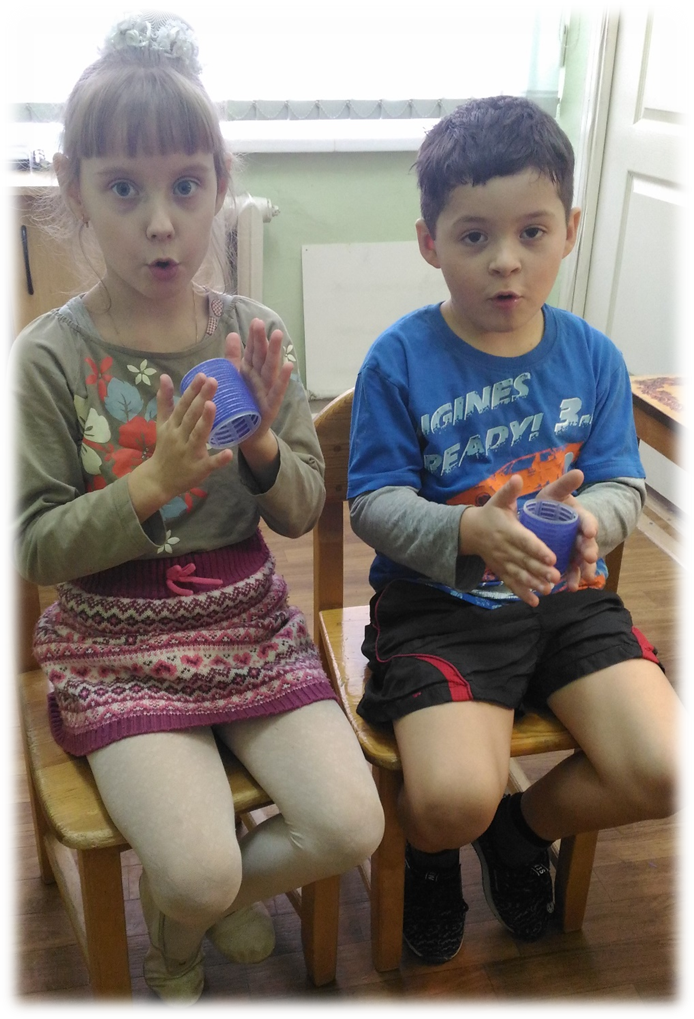 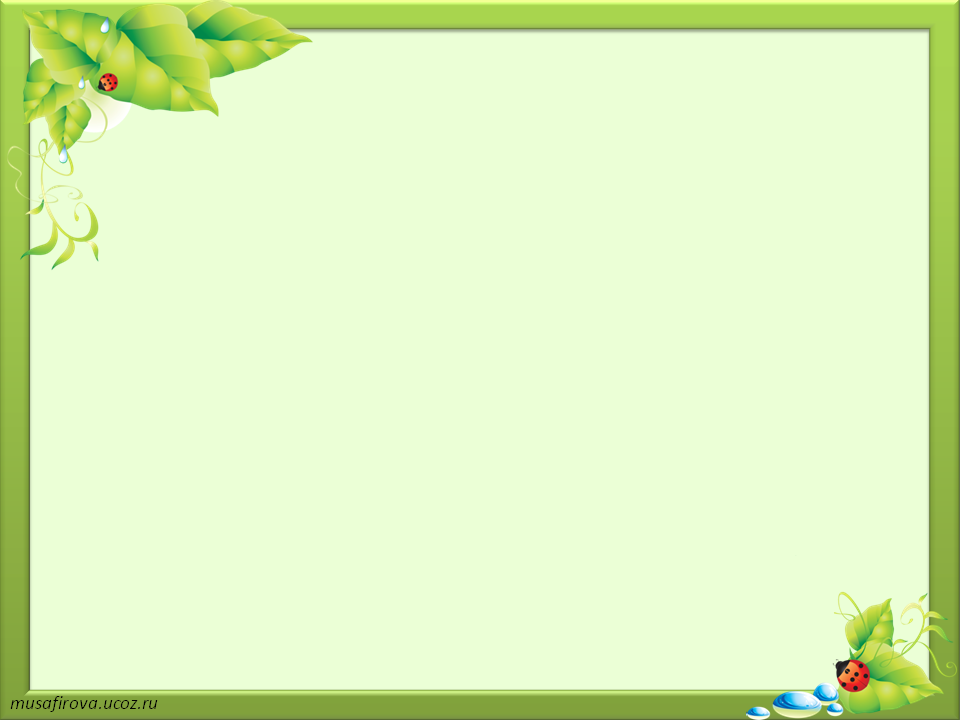 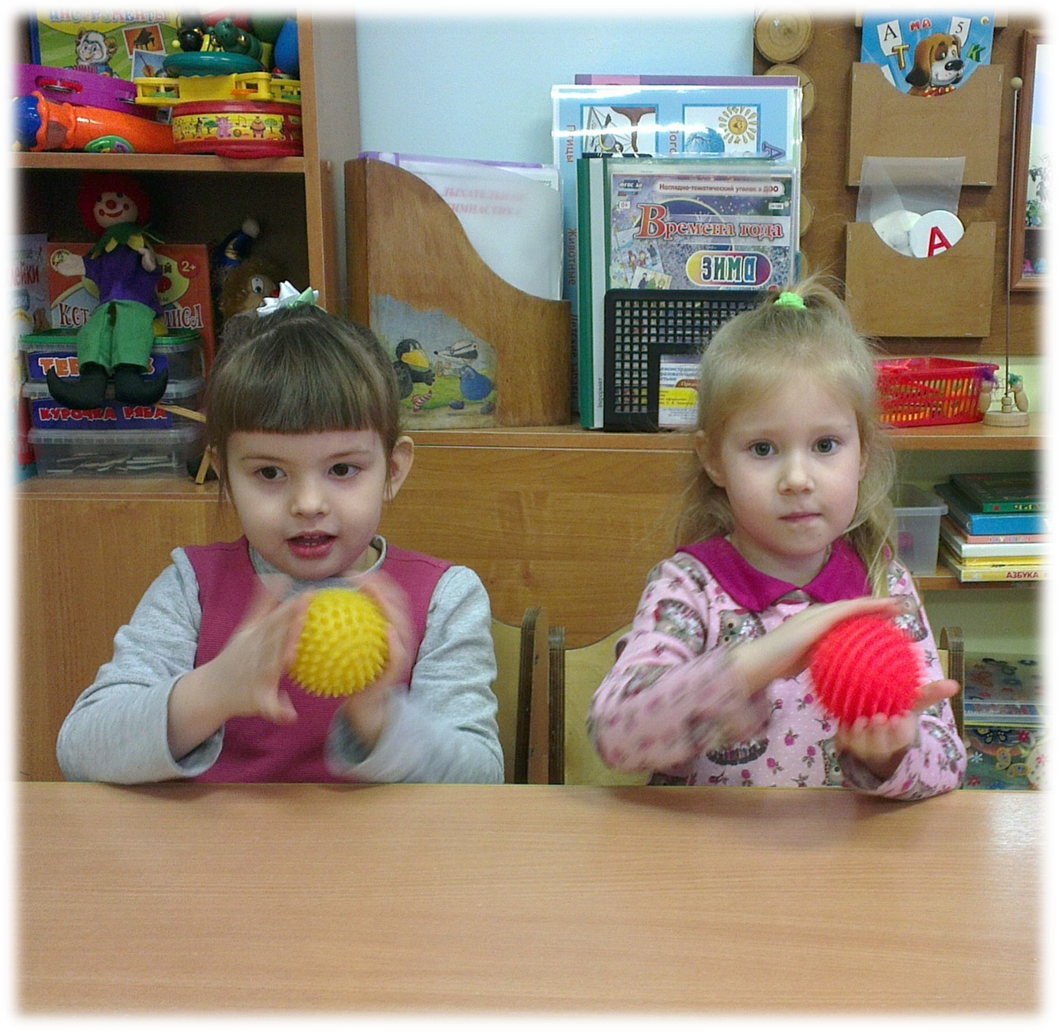 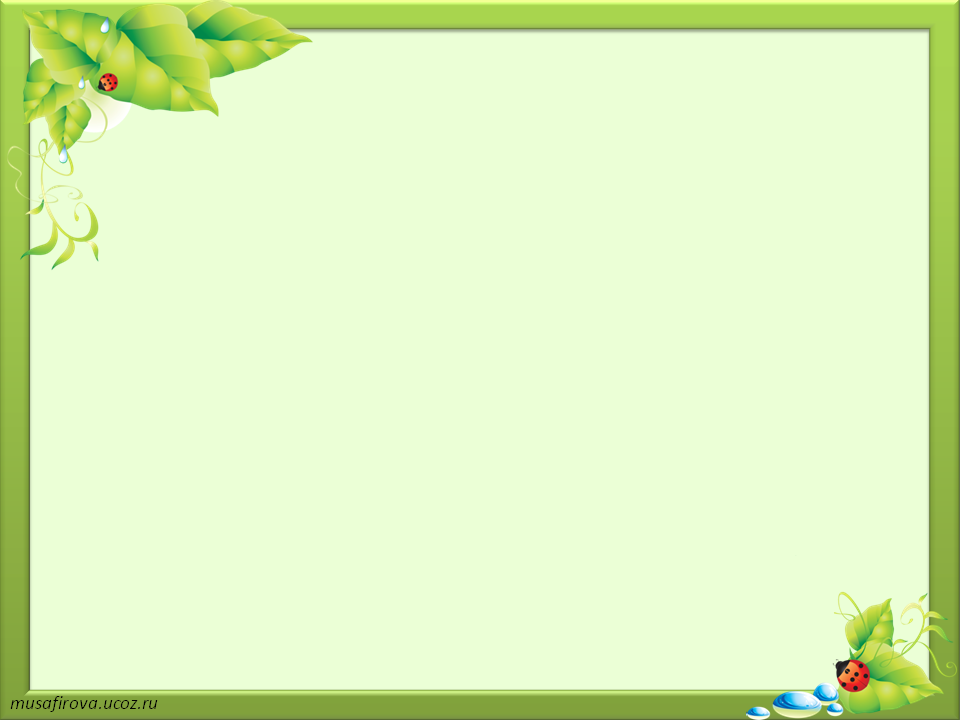 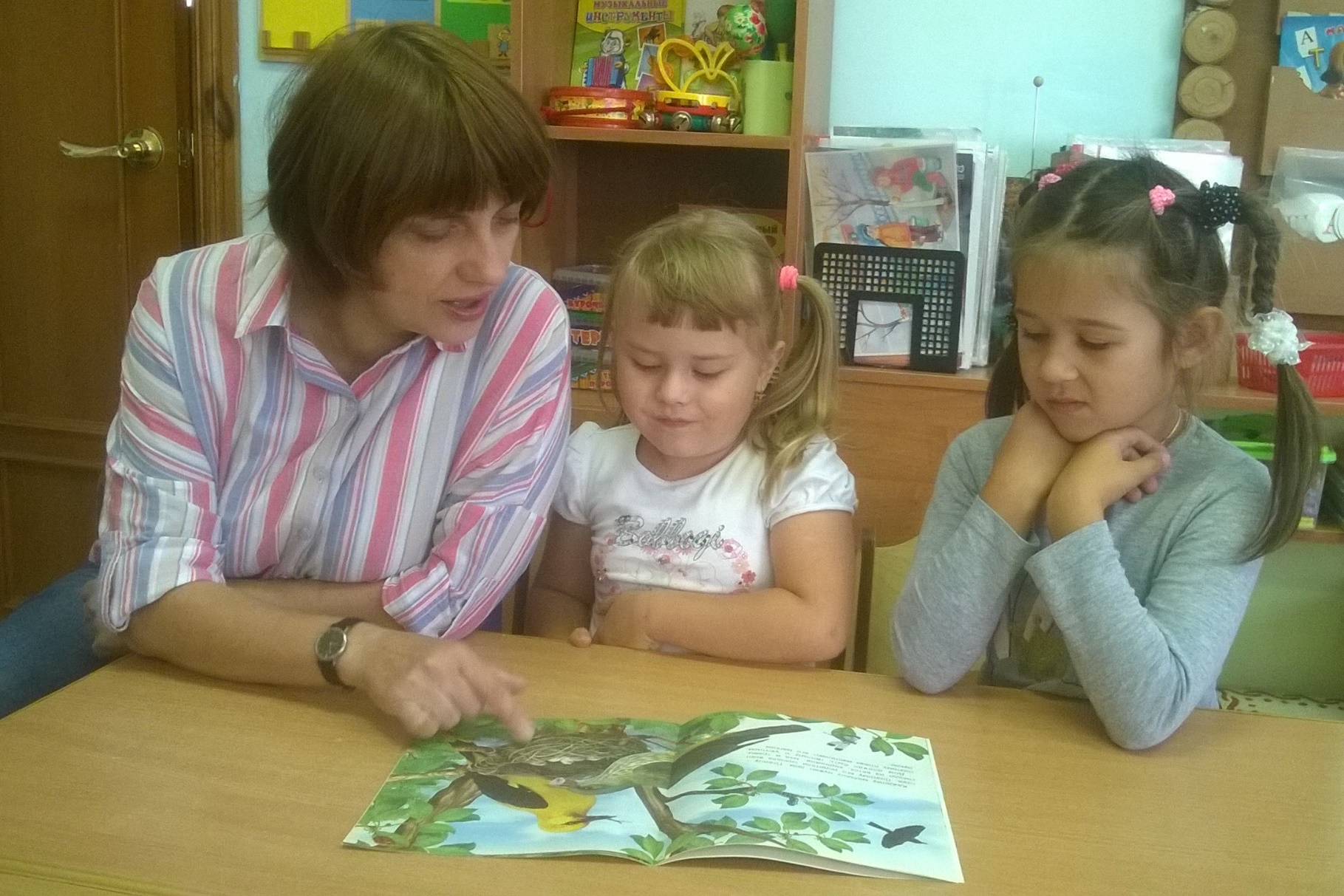 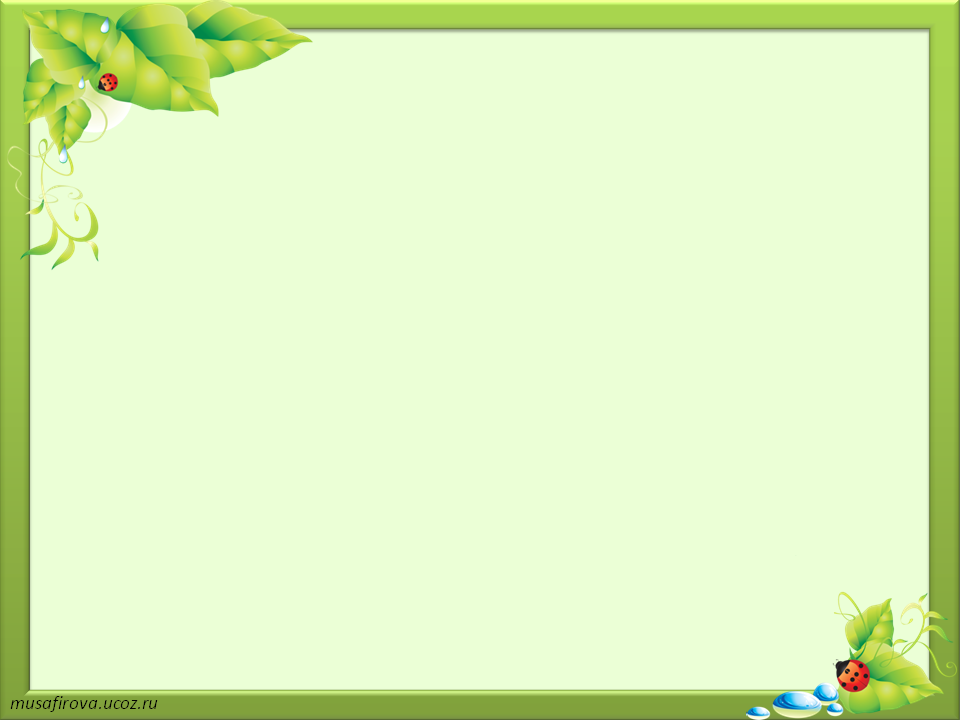 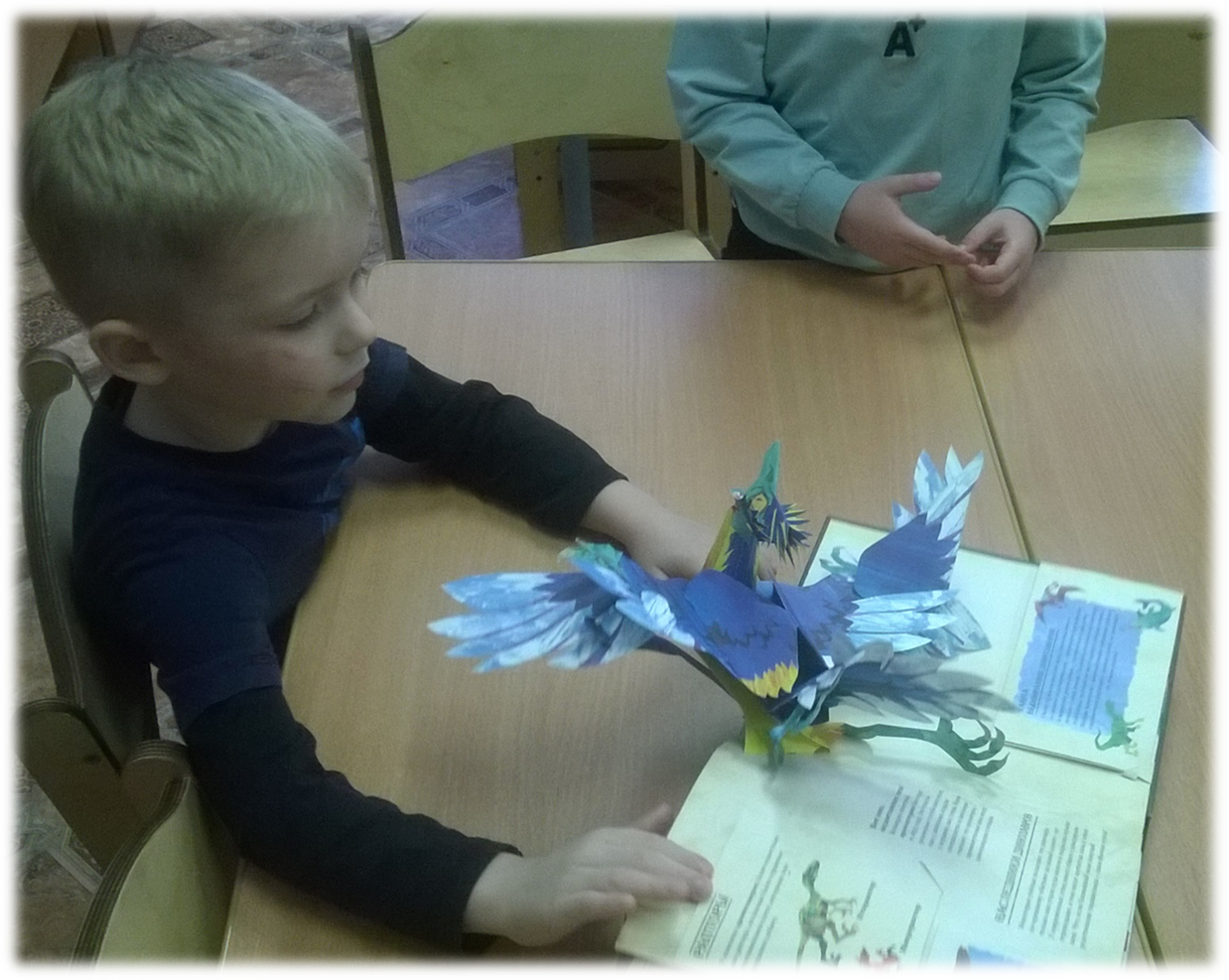 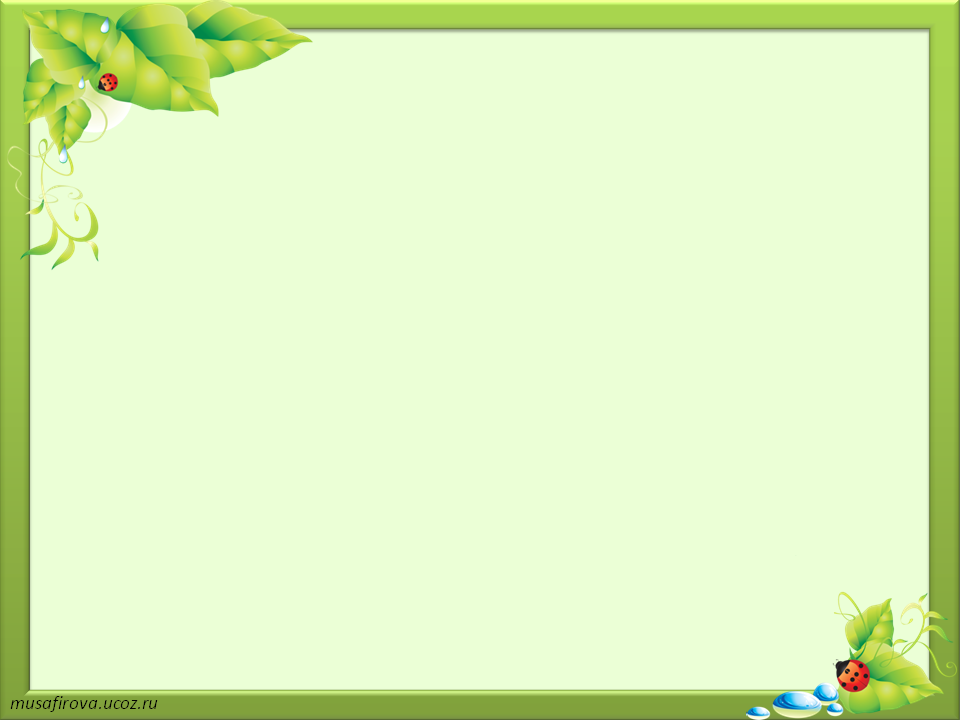 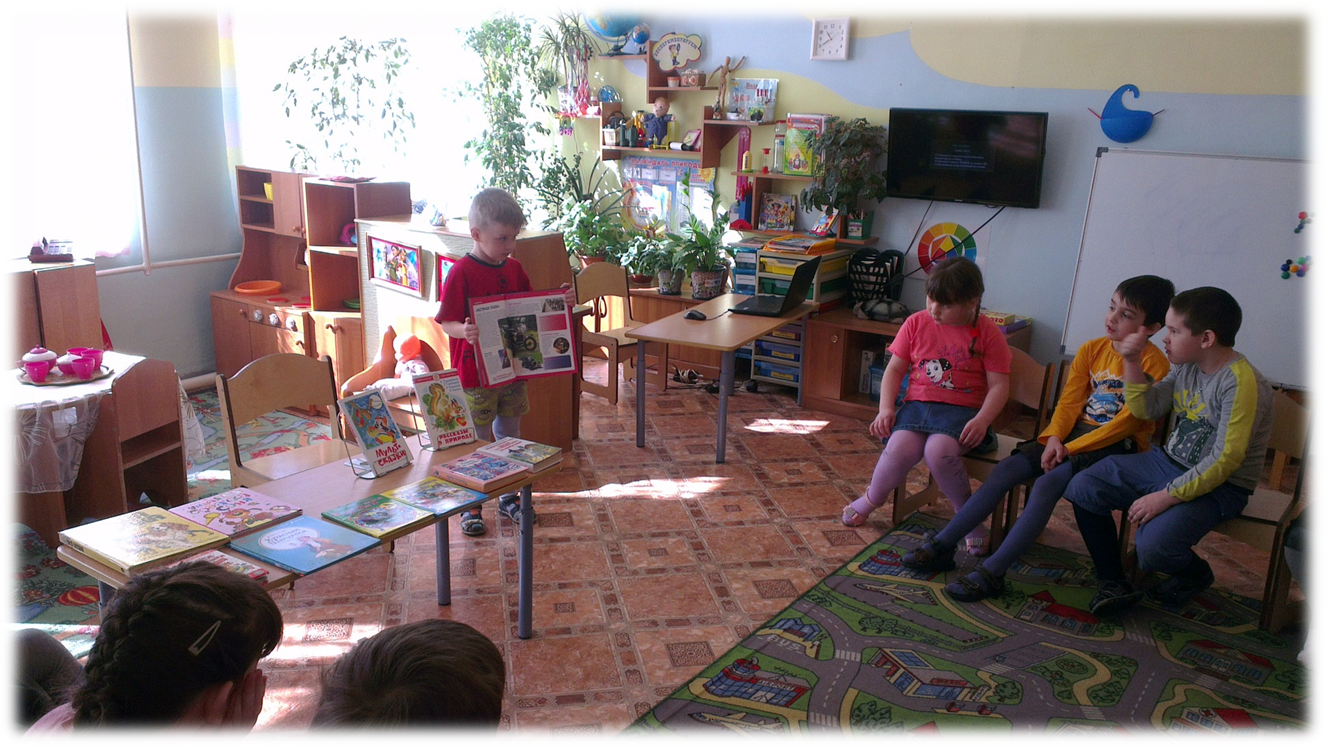 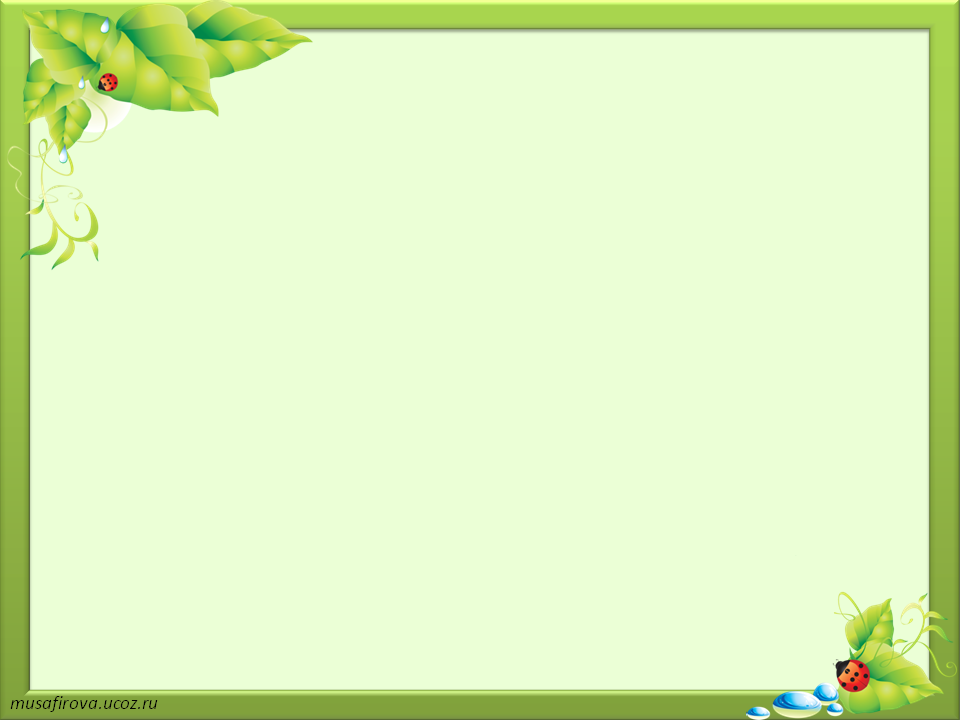 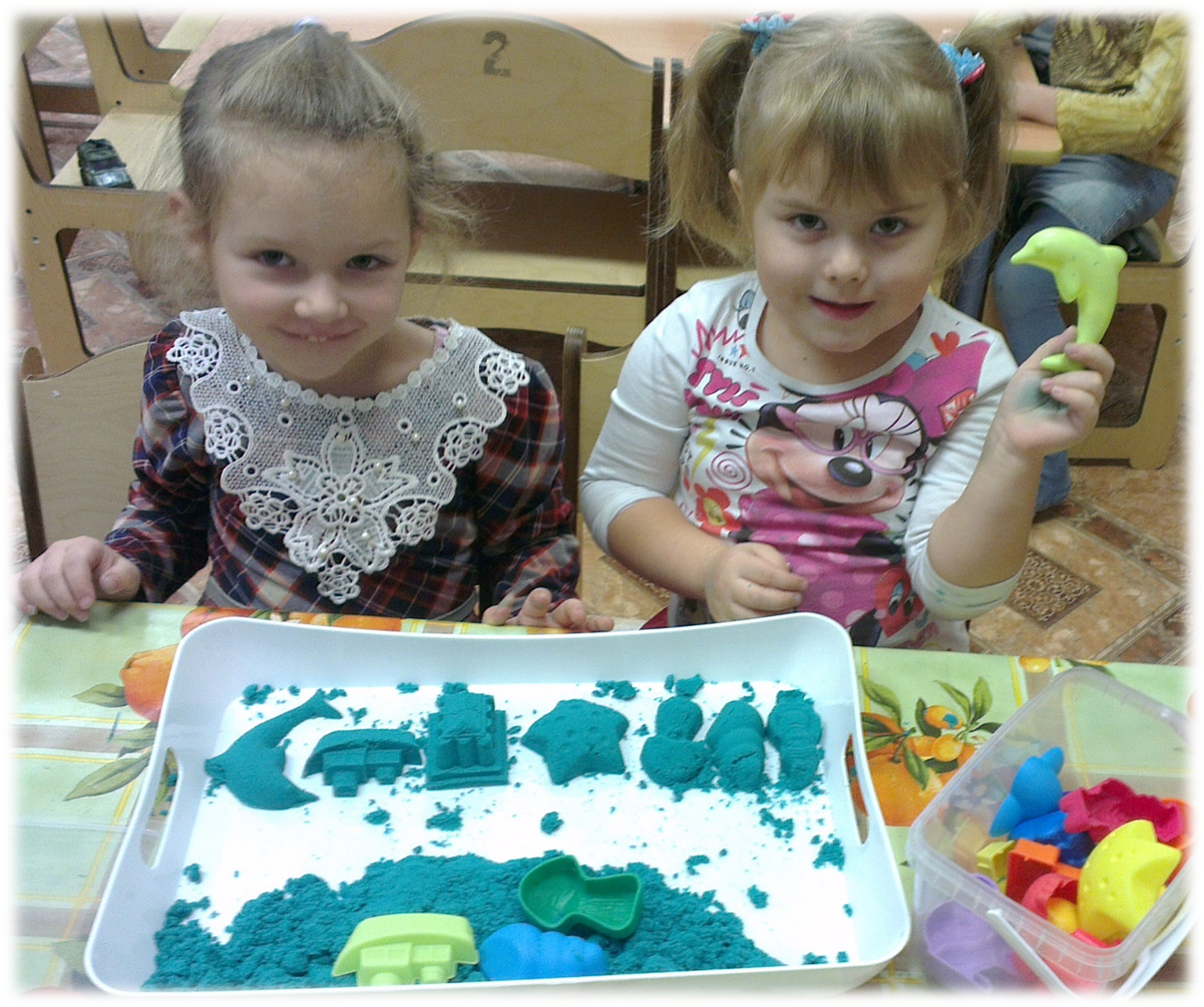 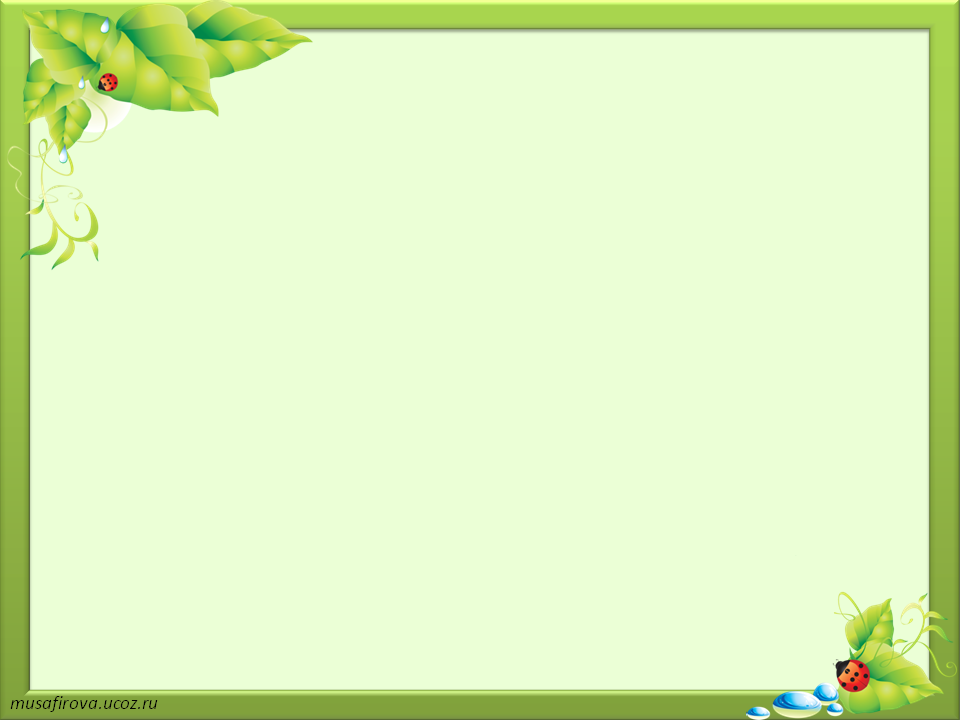 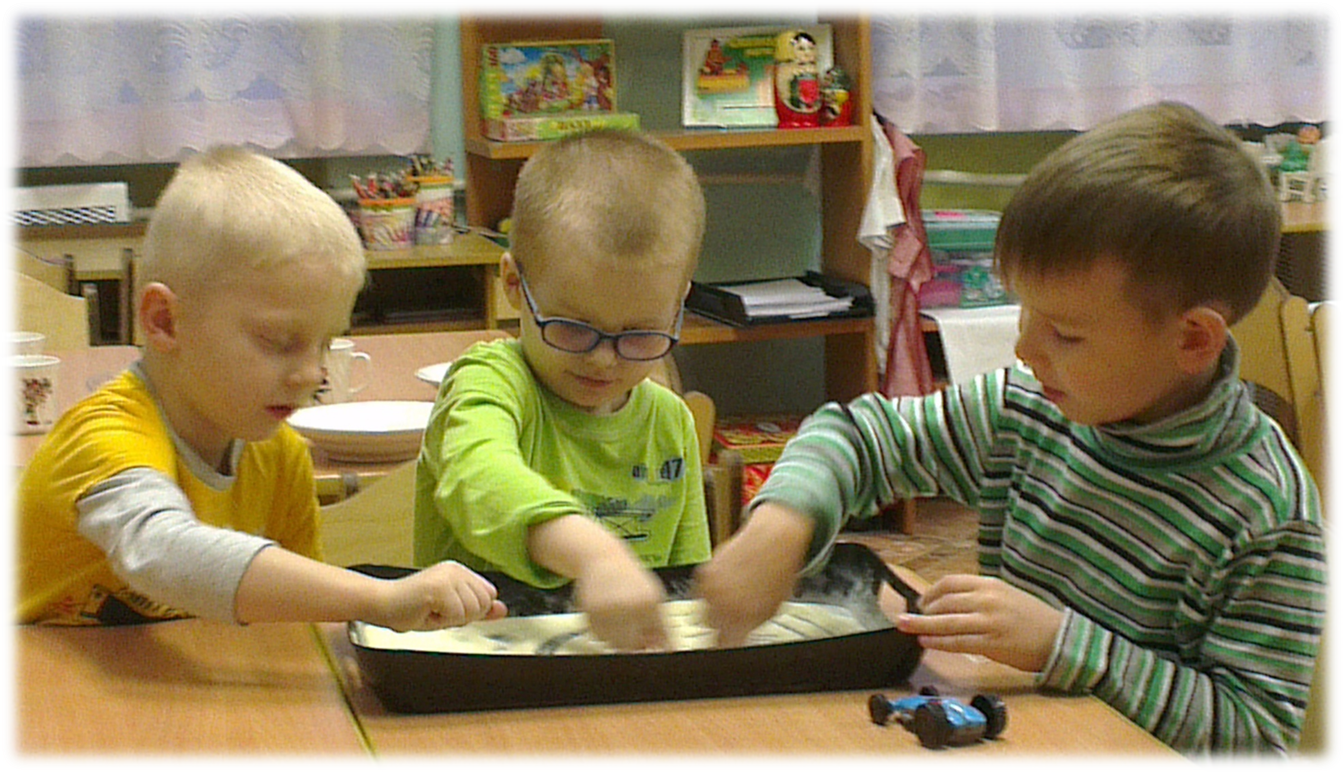 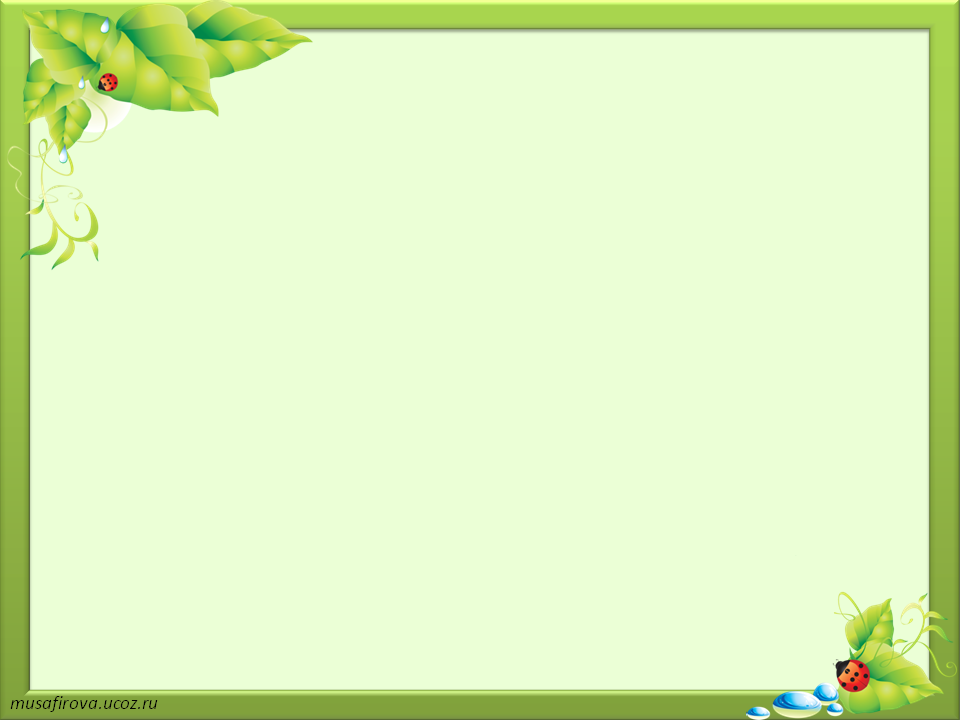 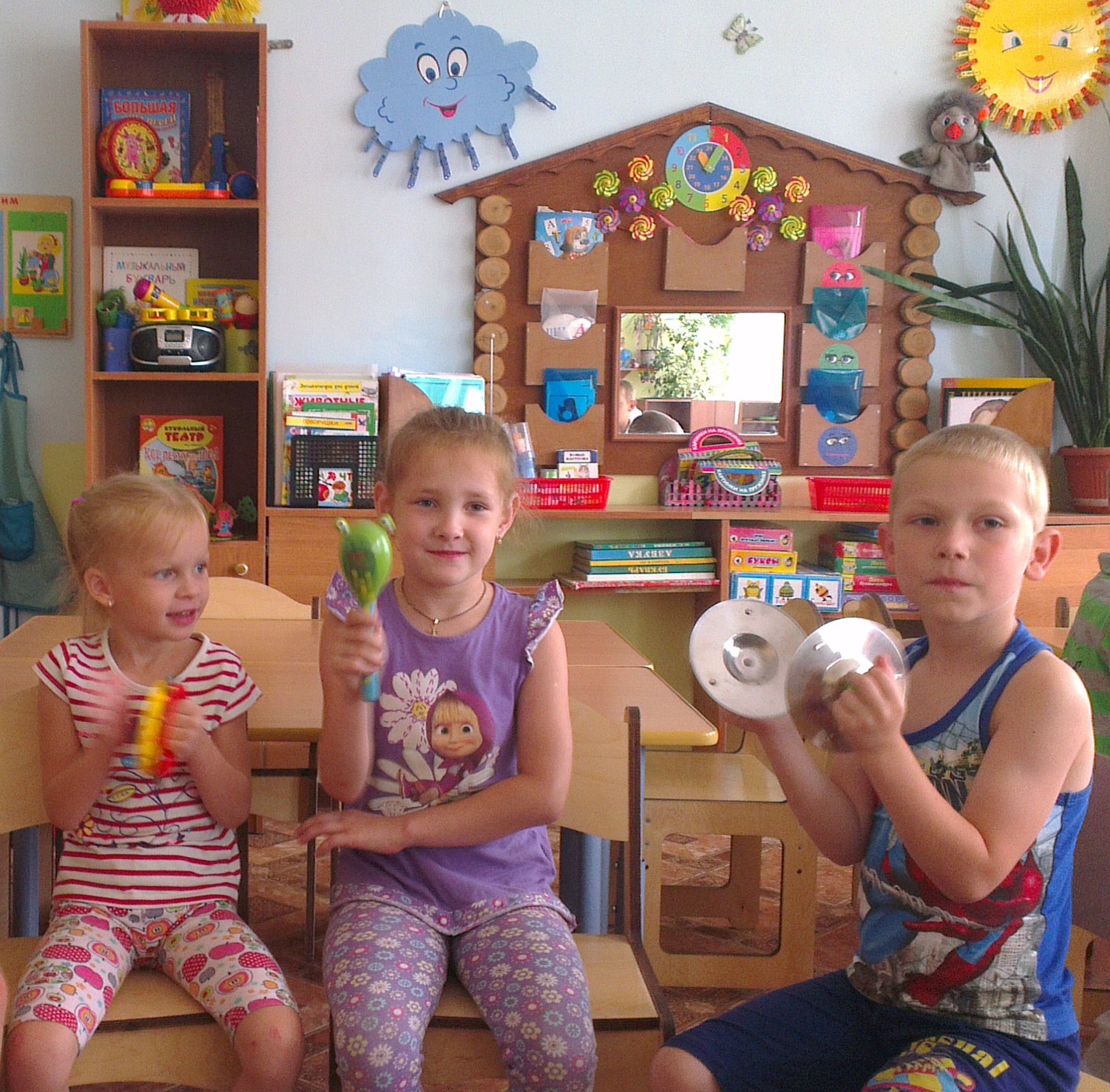 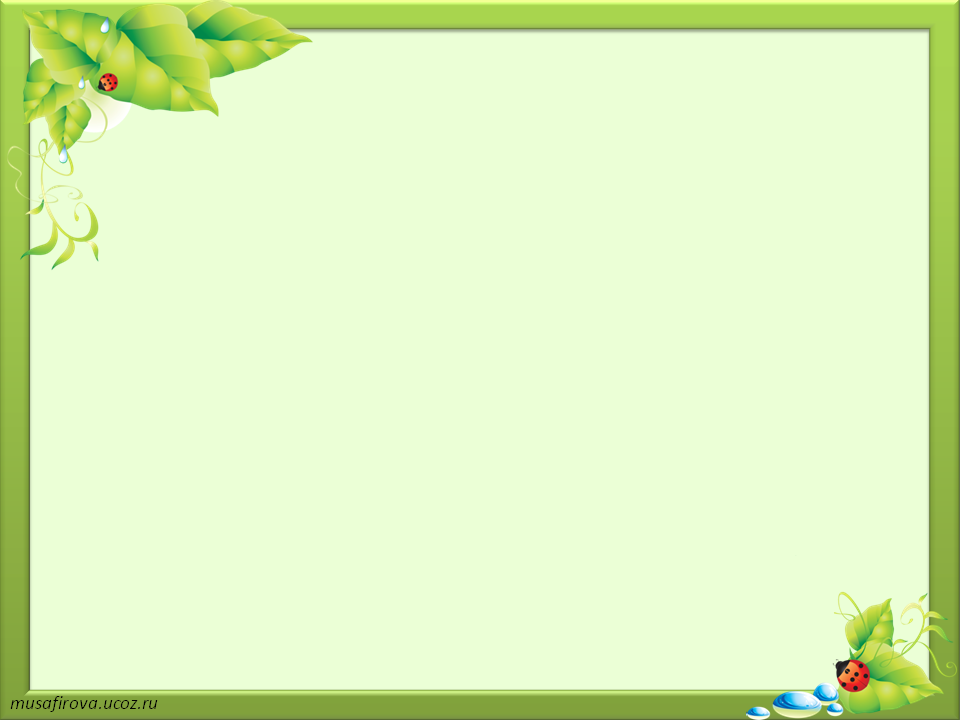 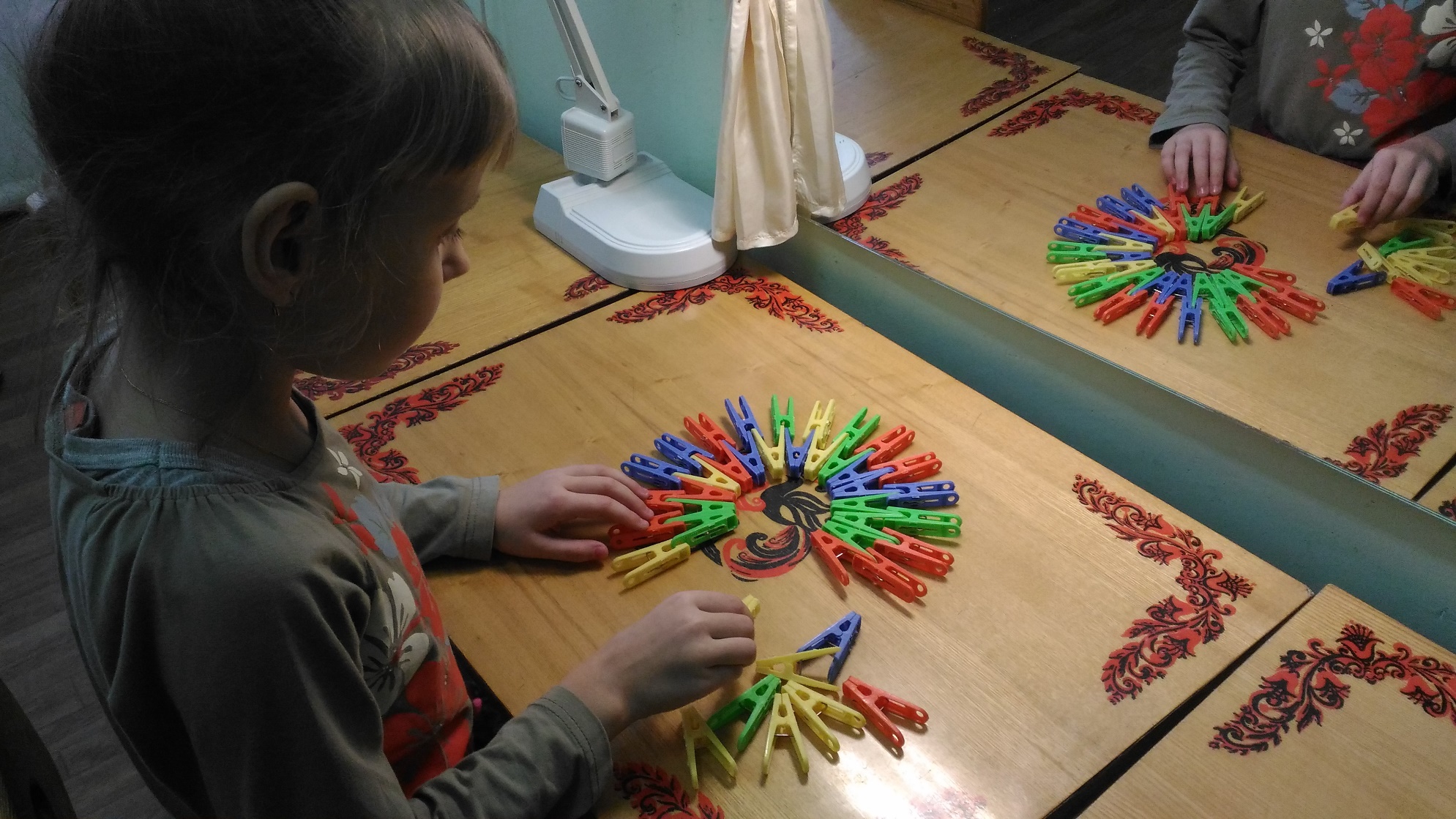 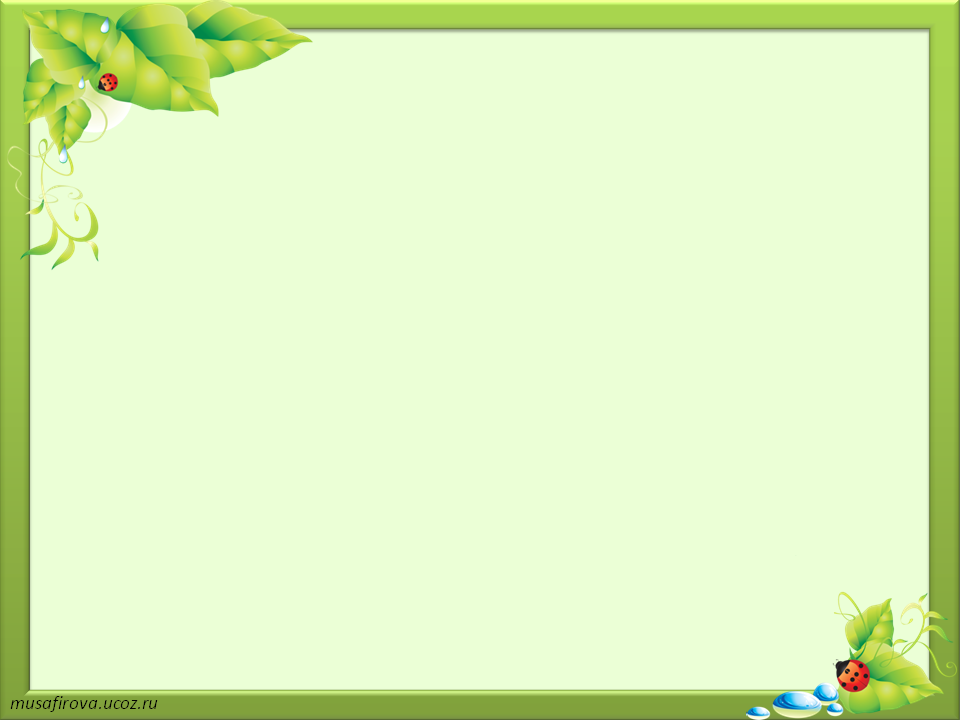 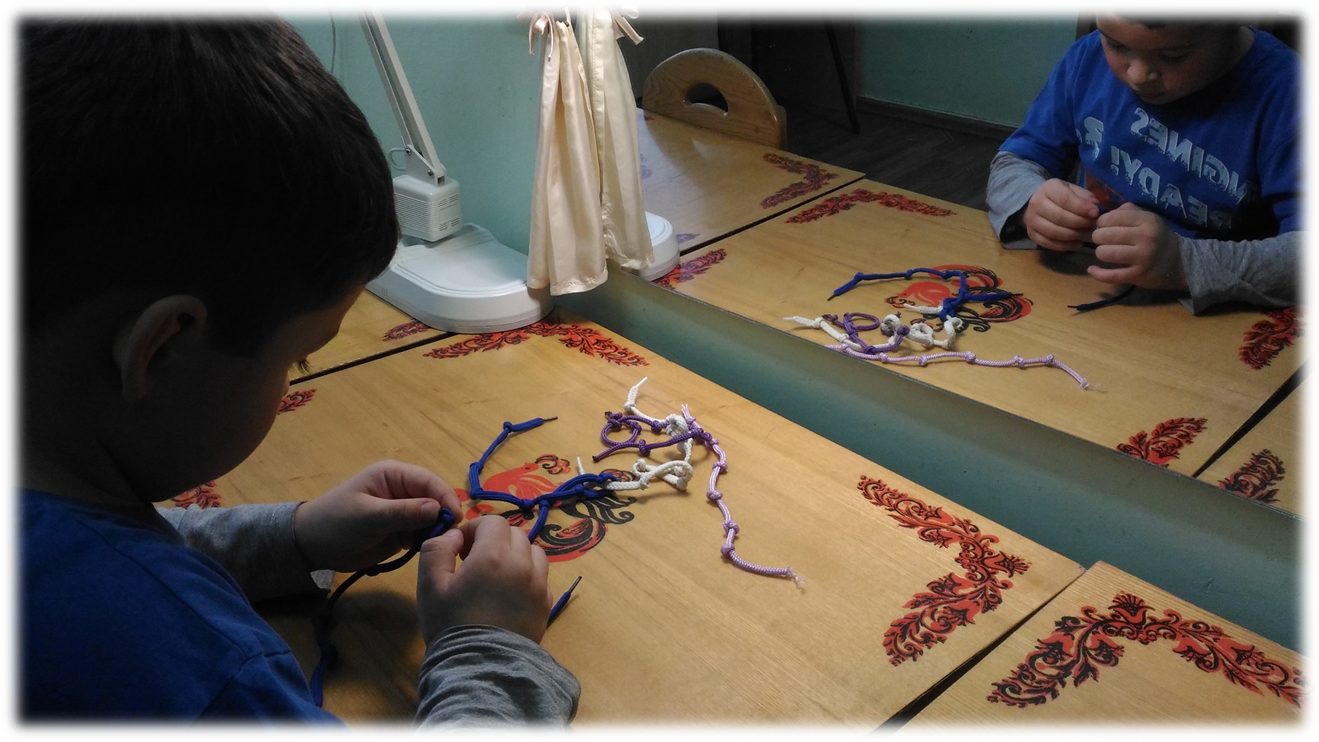 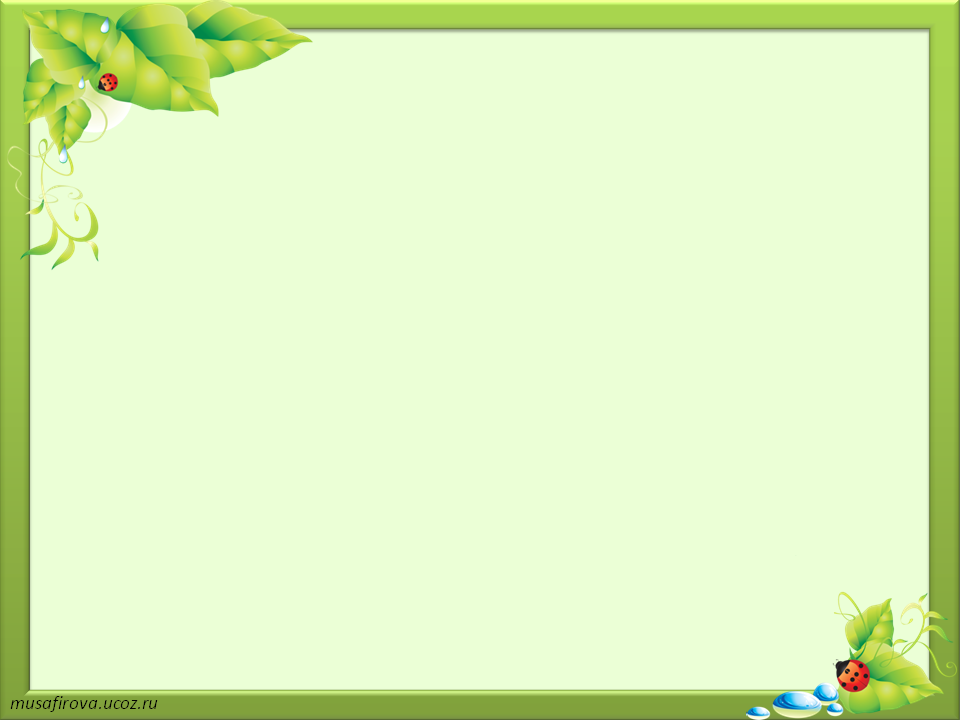 СПАСИБО ЗА ВНИМАНИЕ!
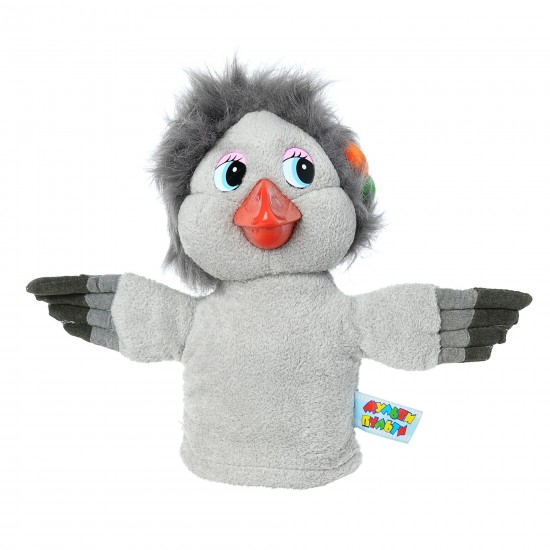